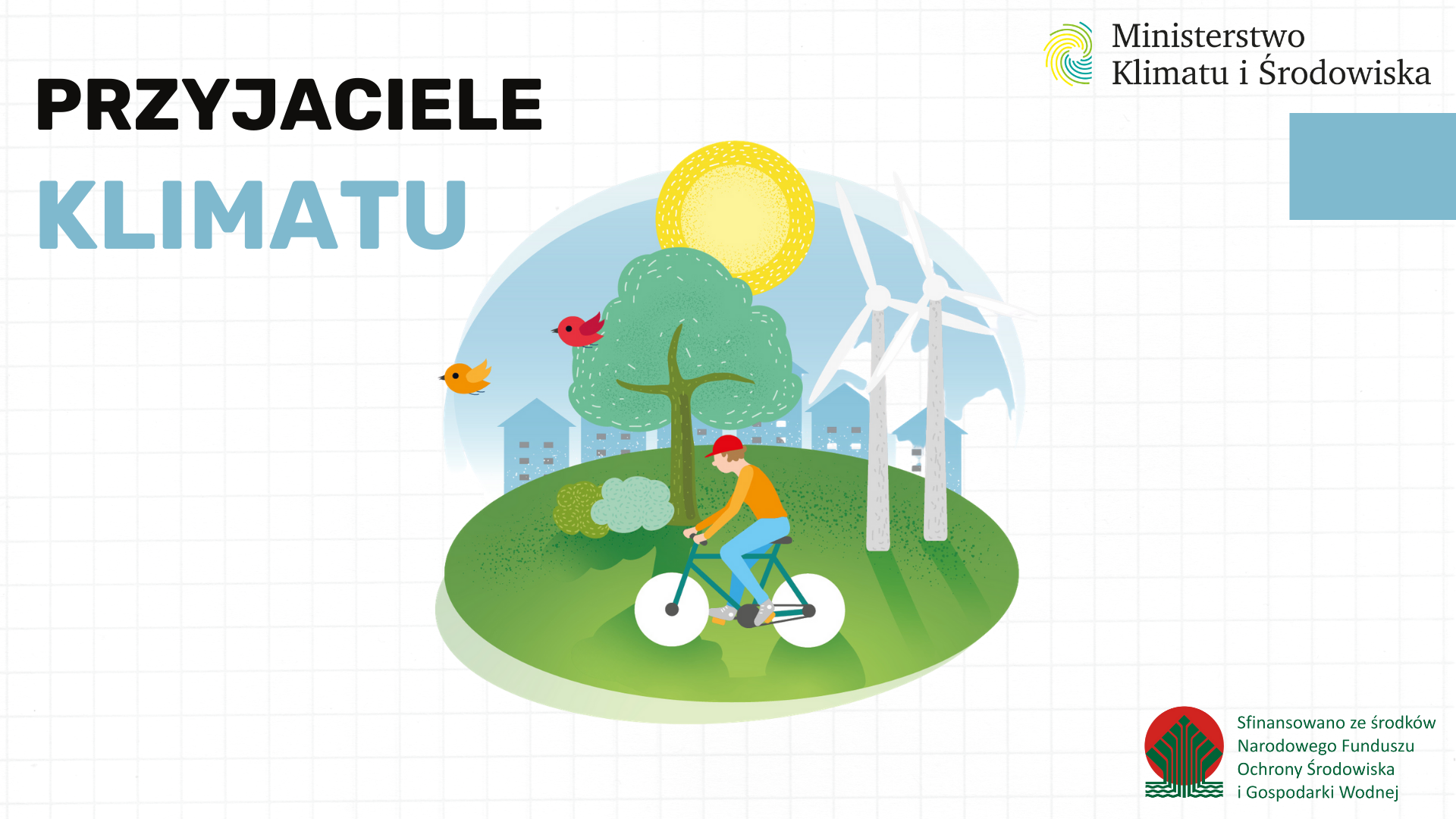 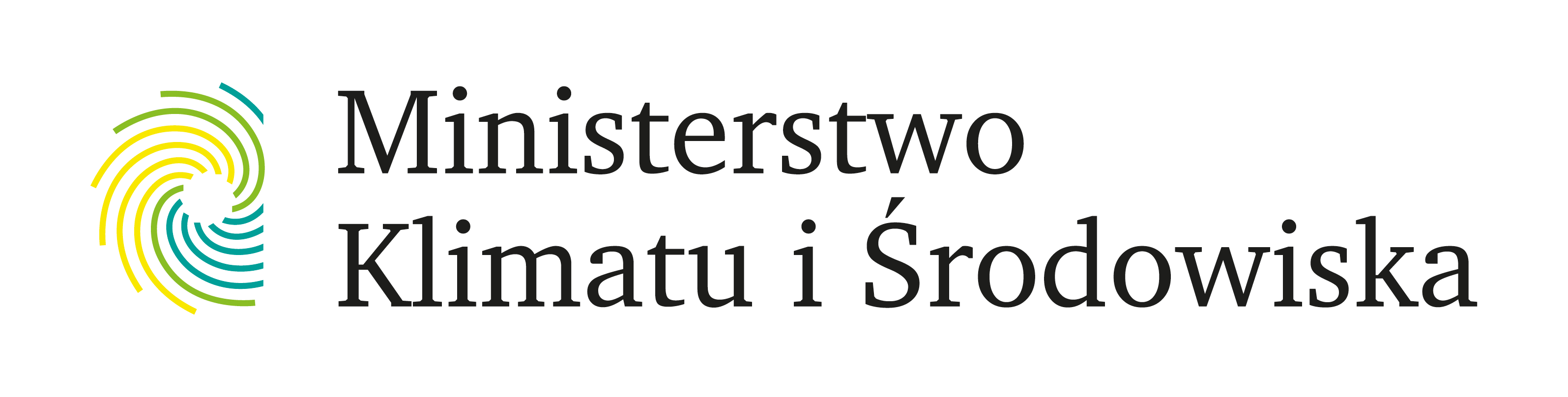 ŹRÓDŁA EMISJI GAZÓW CIEPLARNIANYCH
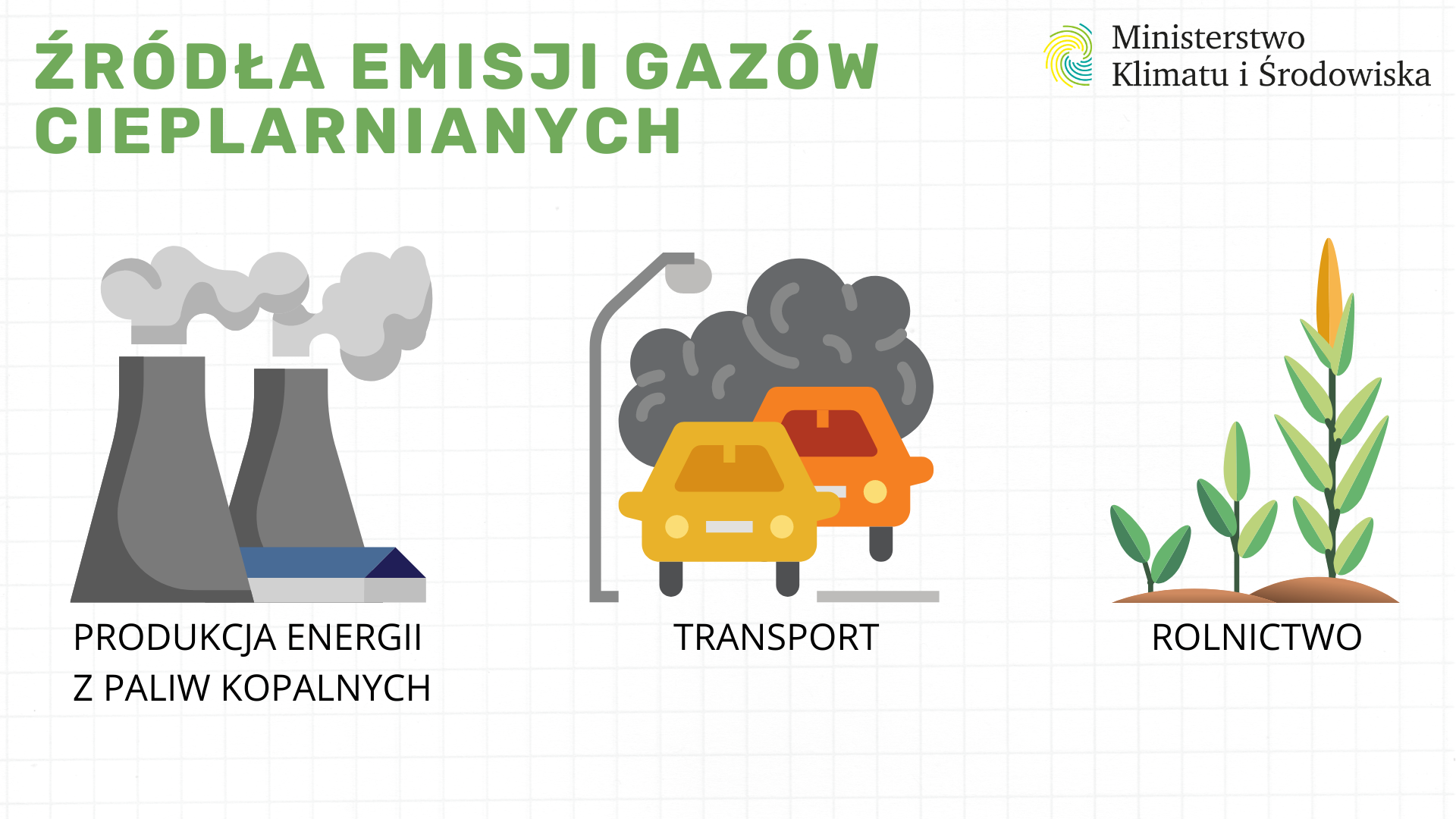 PRODUKCJA ENERGII Z PALIW KOPALNYCH
TRANSPORT
ROLNICTWO
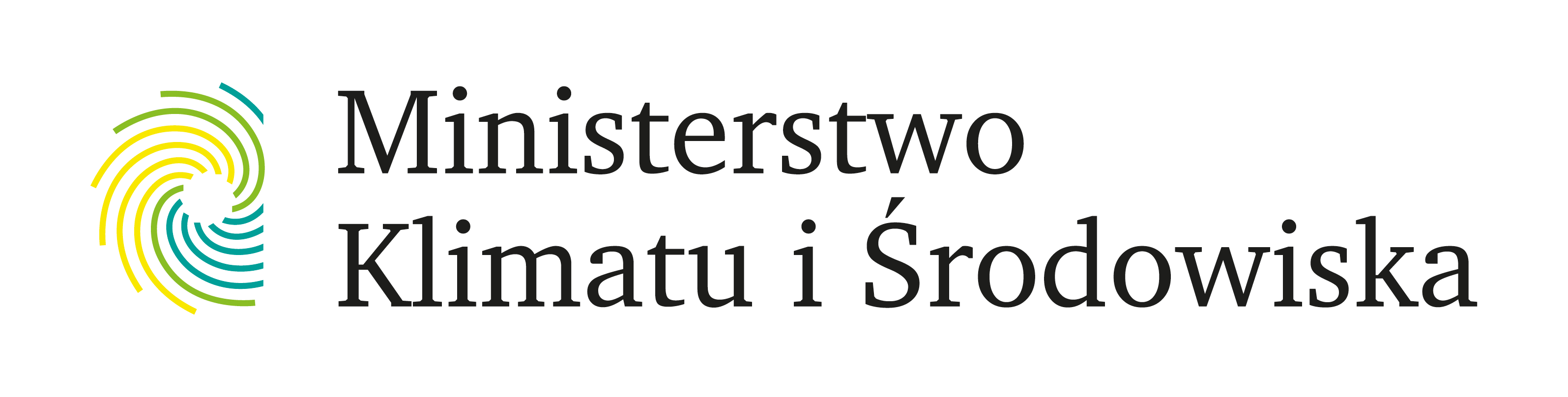 ŹRÓDŁA EMISJI GAZÓW CIEPLARNIANYCH
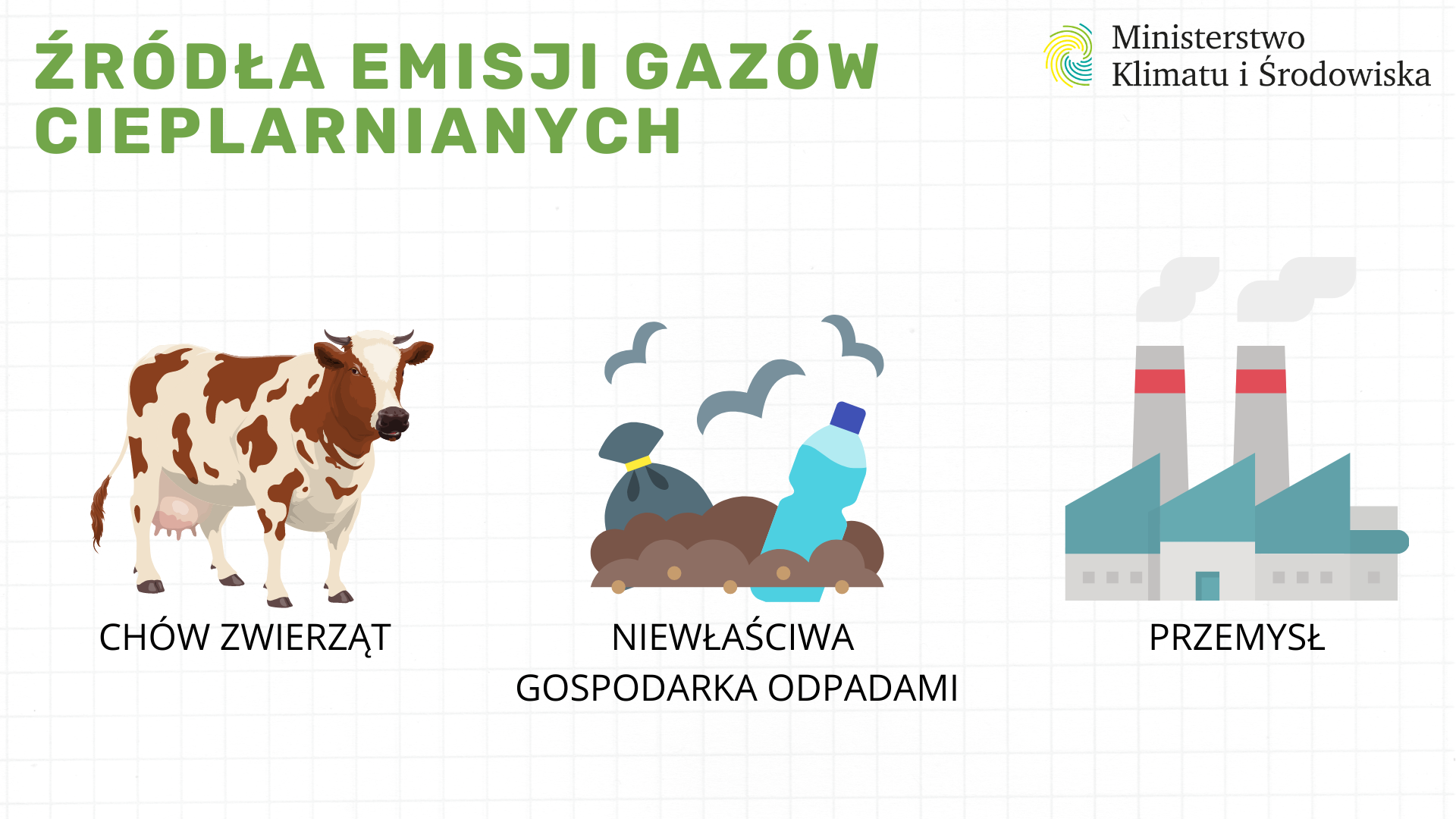 NIEWŁAŚCIWA GOSPODARKA ODPADAMI
CHÓW ZWIERZĄT
PRZEMYSŁ
GAZY CIEPLARNIANE
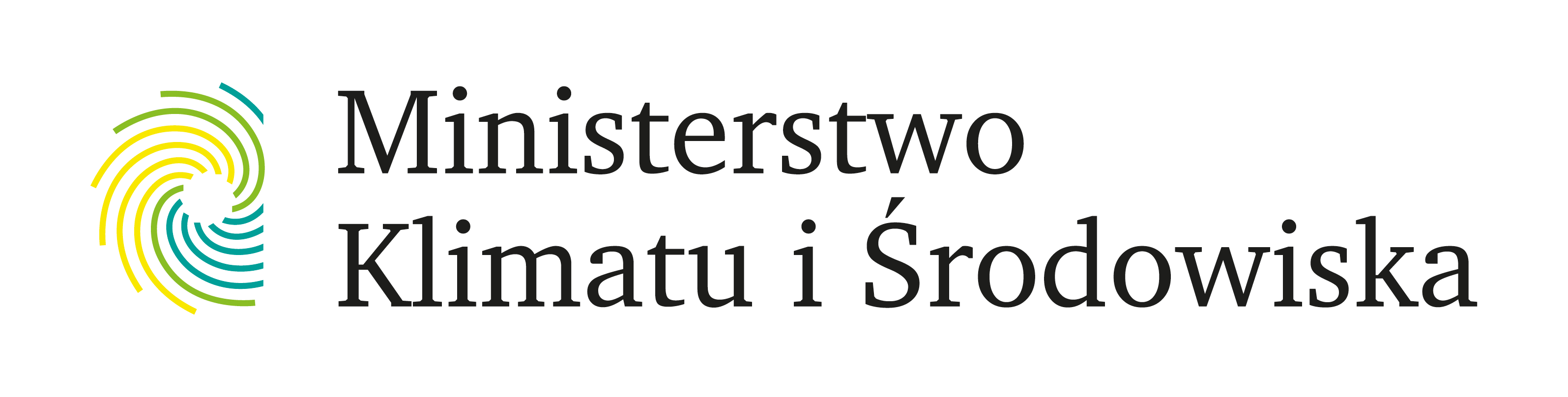 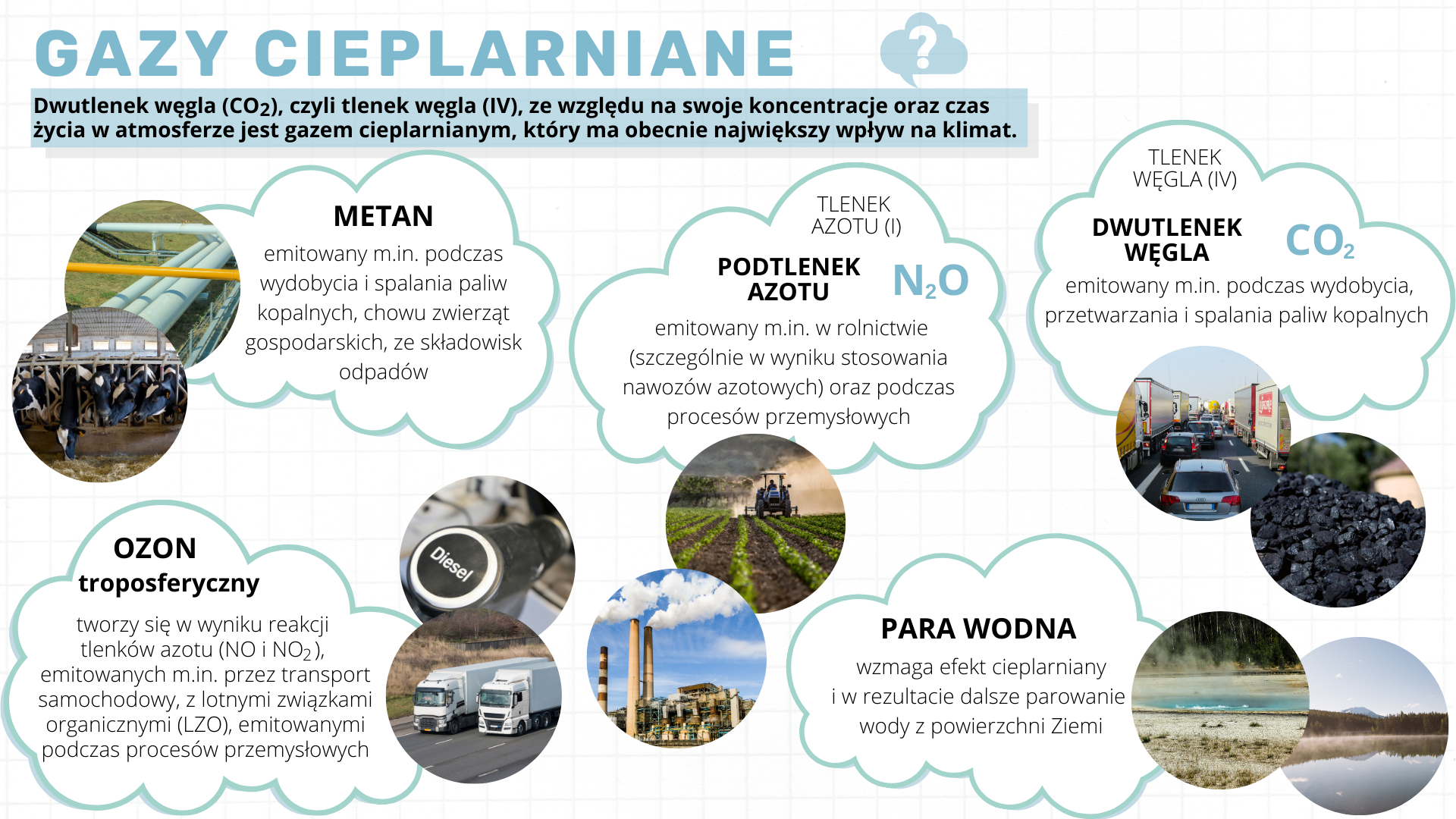 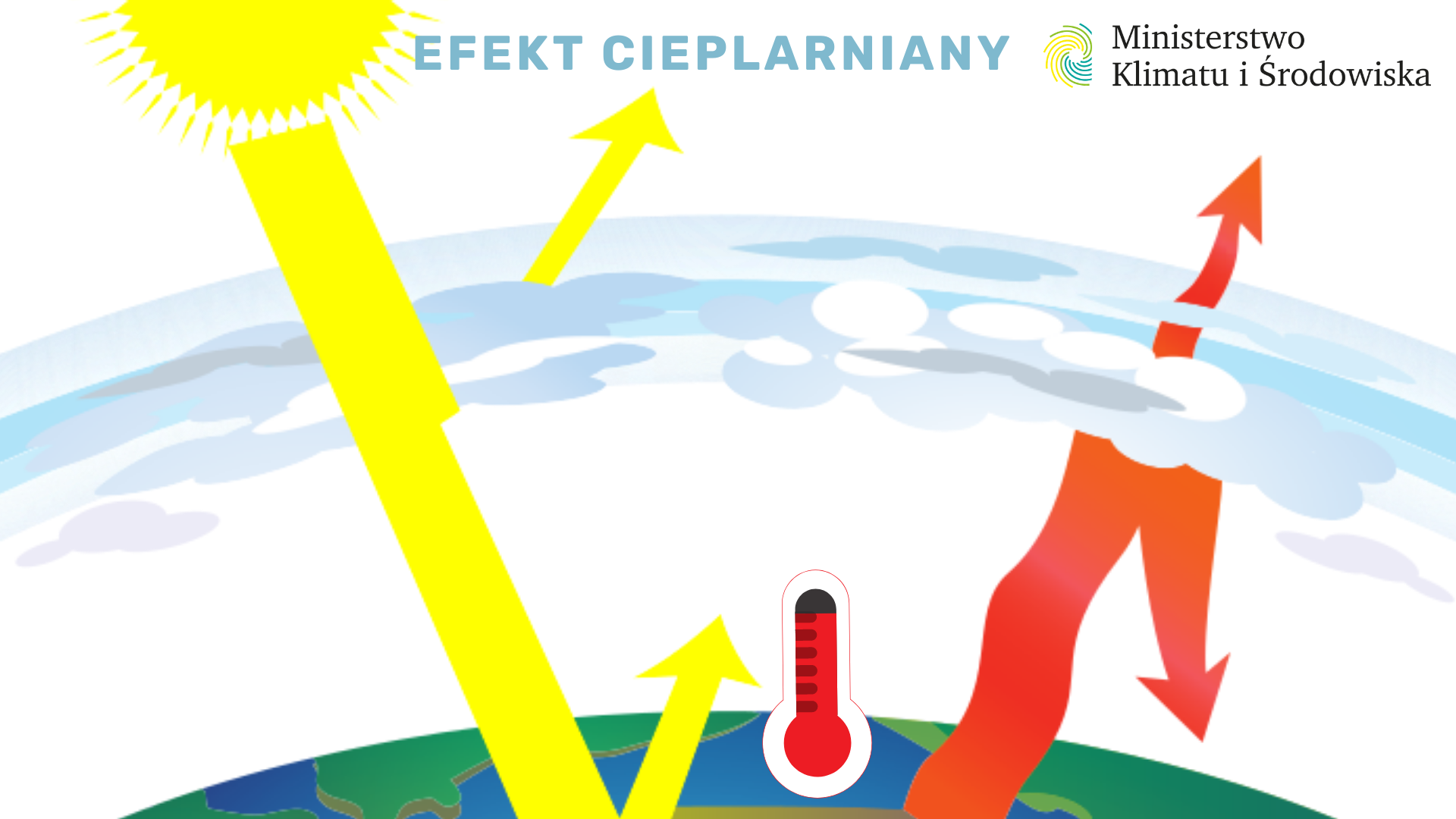 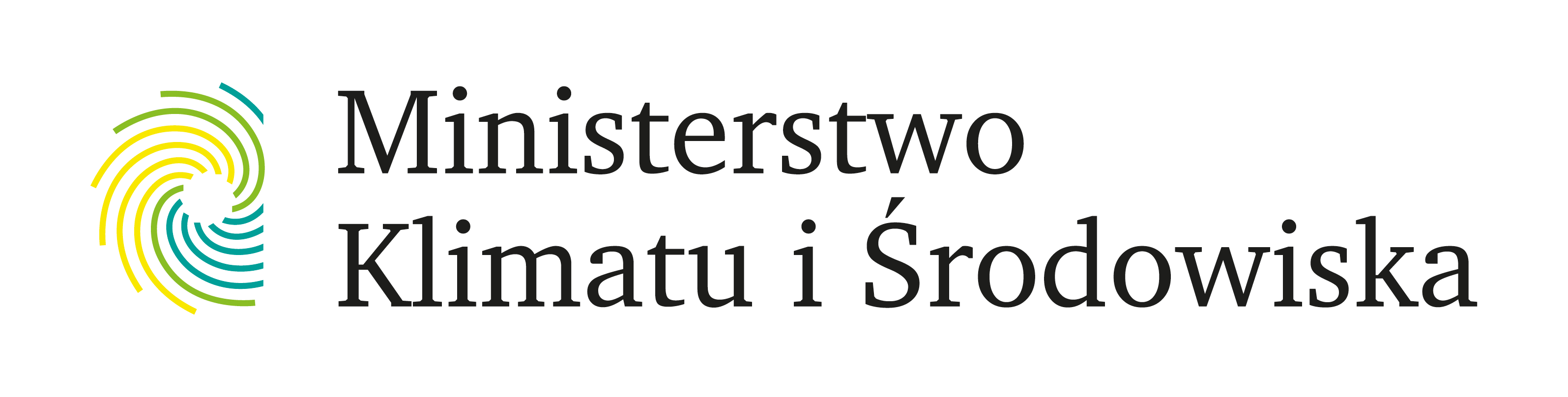 SKUTKI ZMIAN 
KLIMATU
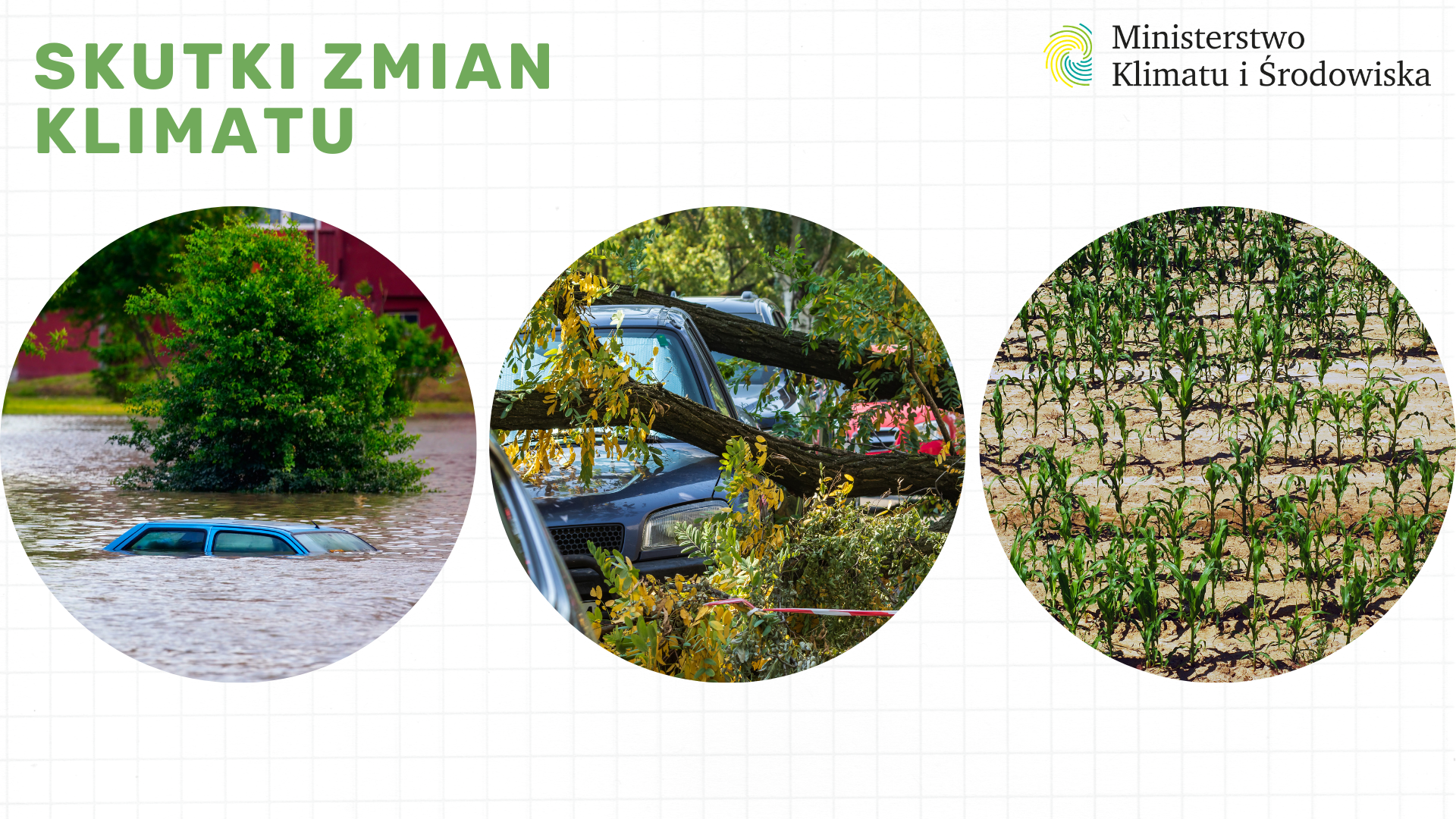 lokalne powodzie i podtopienia
porywiste wiatry, trąby powietrzne
spadek urodzaju, 
obniżenie plonów rolnych
fot. Depositphotos
SKUTKI ZMIAN 
KLIMATU
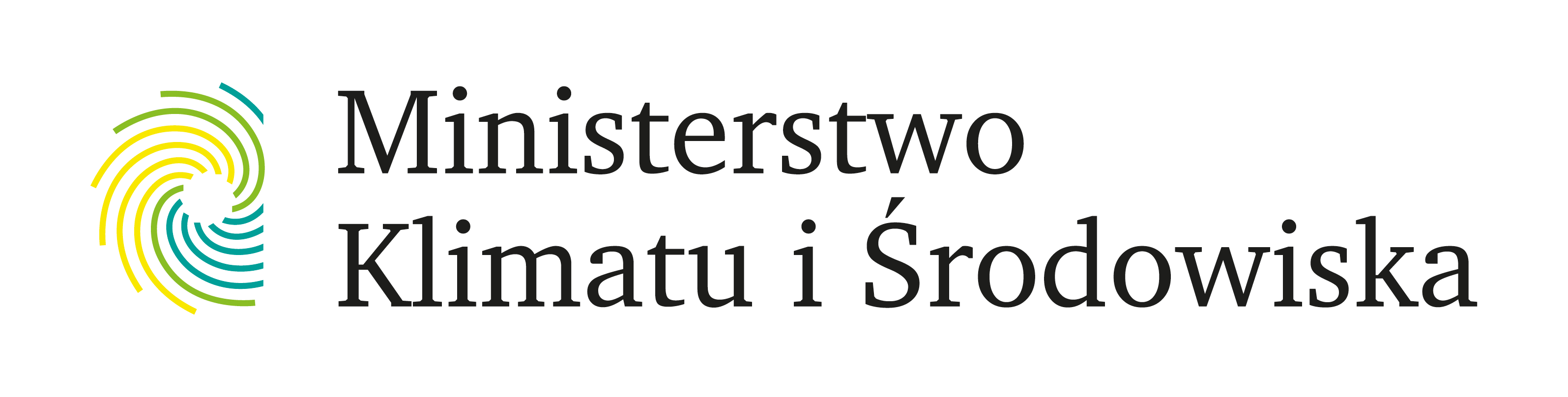 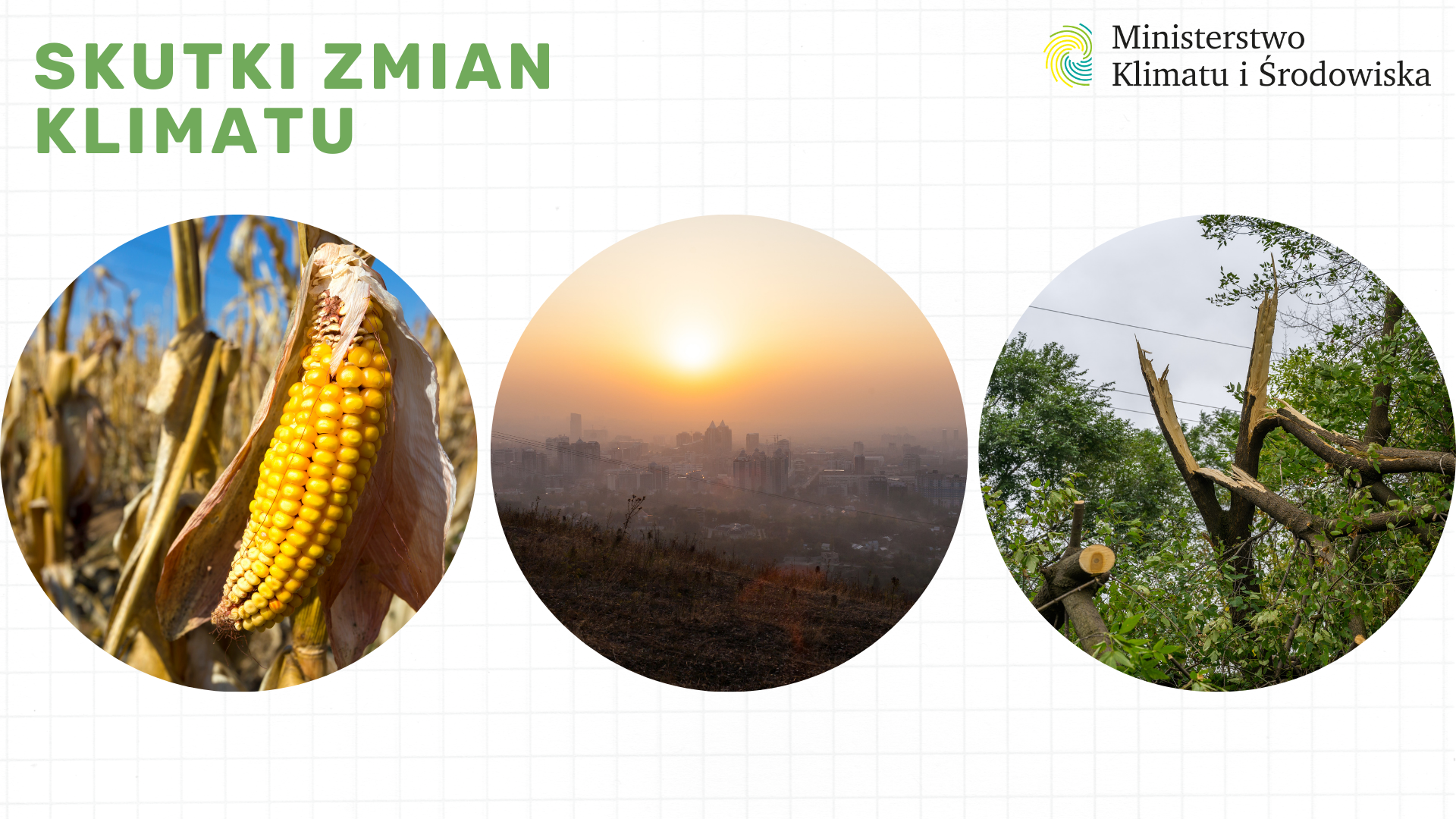 mniejsza efektywność produkcji rolnej
redukcja poziomu zalesienia
zanieczyszczenie powietrza, smog
fot. Depositphotos
SKUTKI ZMIAN 
KLIMATU
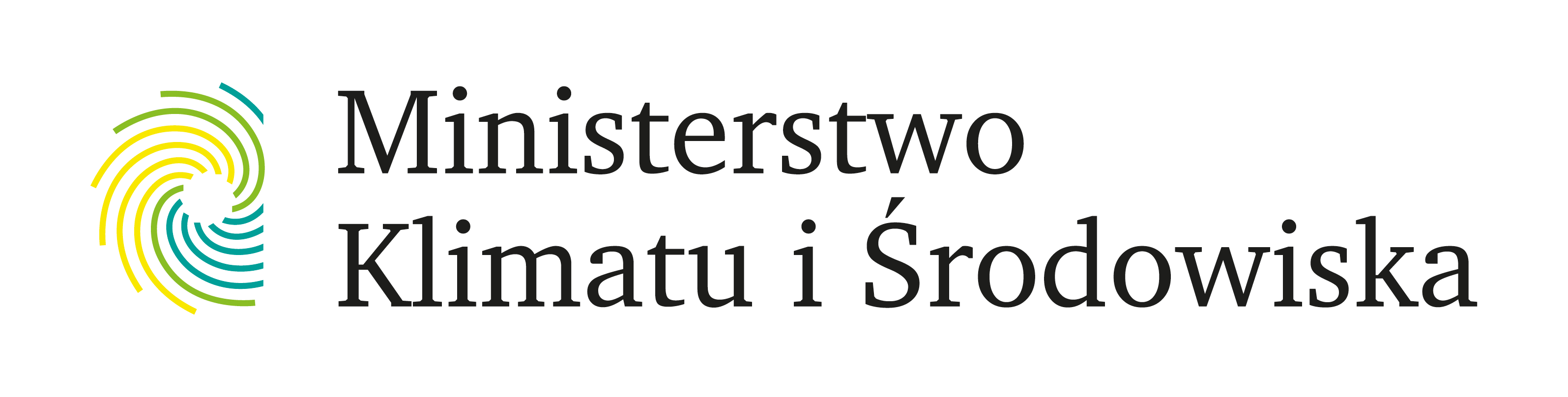 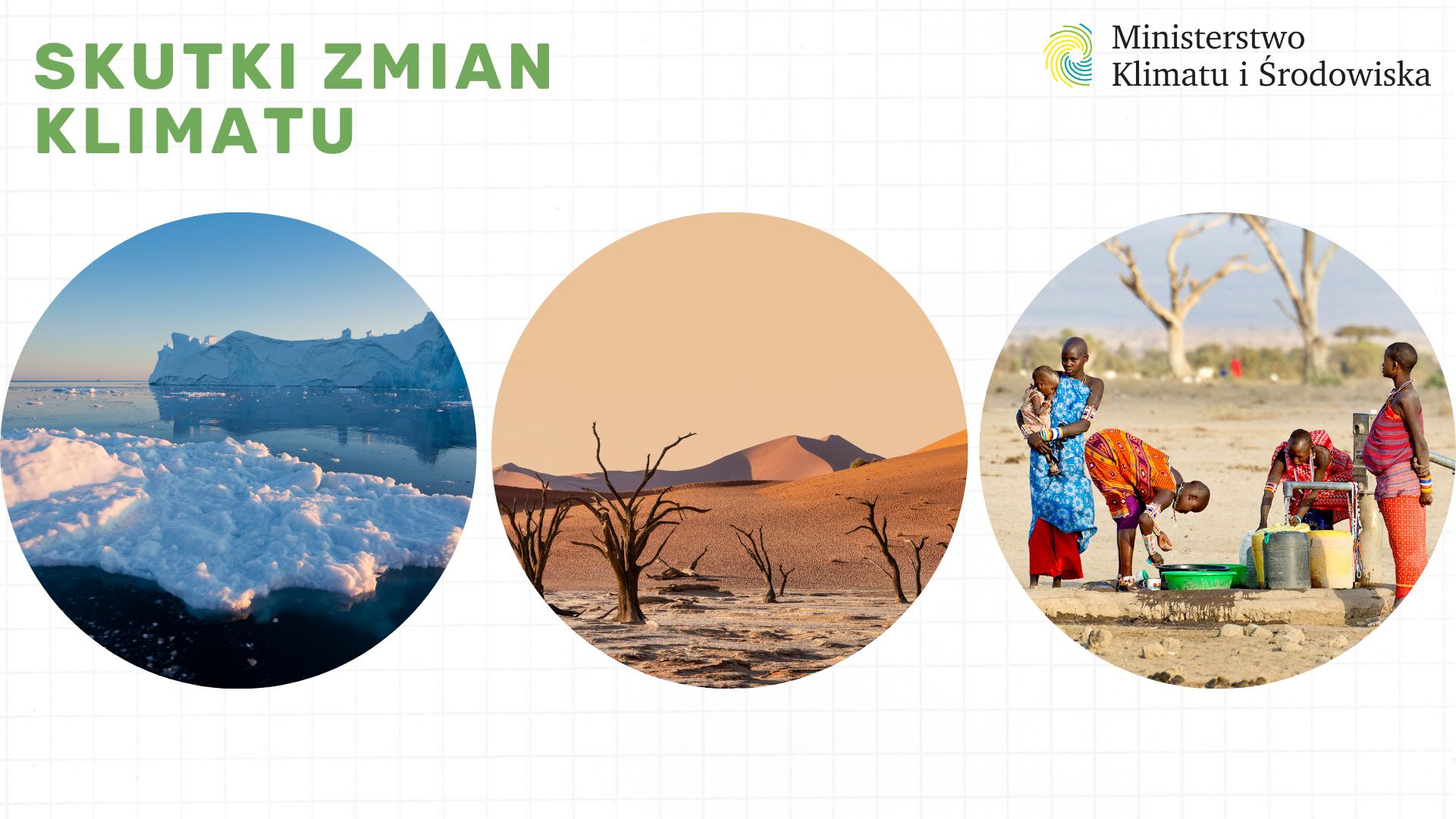 topnienie lodowców
pustynnienie, ubożenie gleb
brak dostępu do wody pitnej
fot. Depositphotos
SKUTKI ZMIAN 
KLIMATU
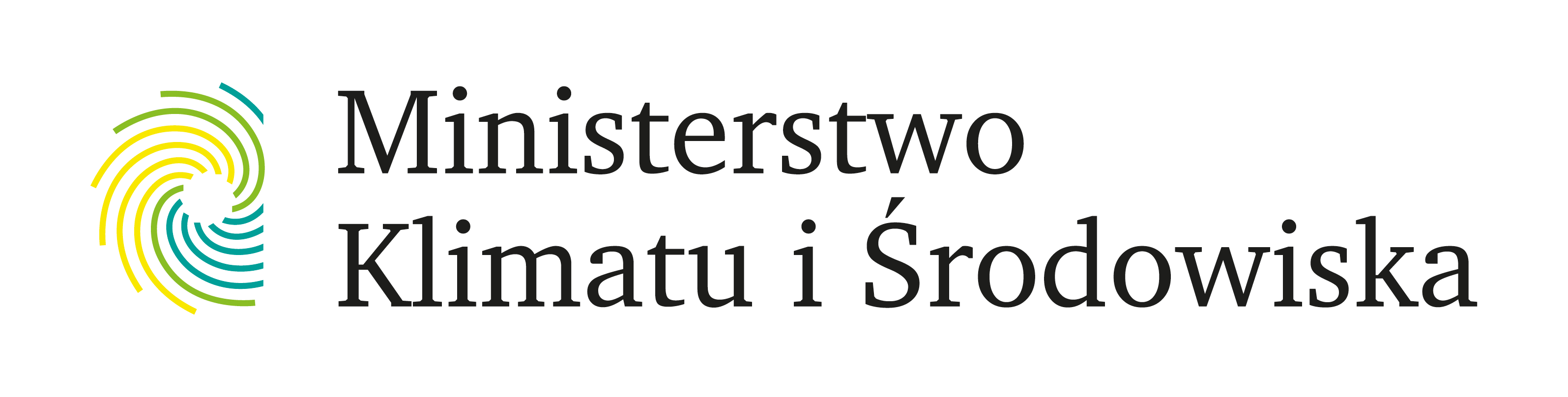 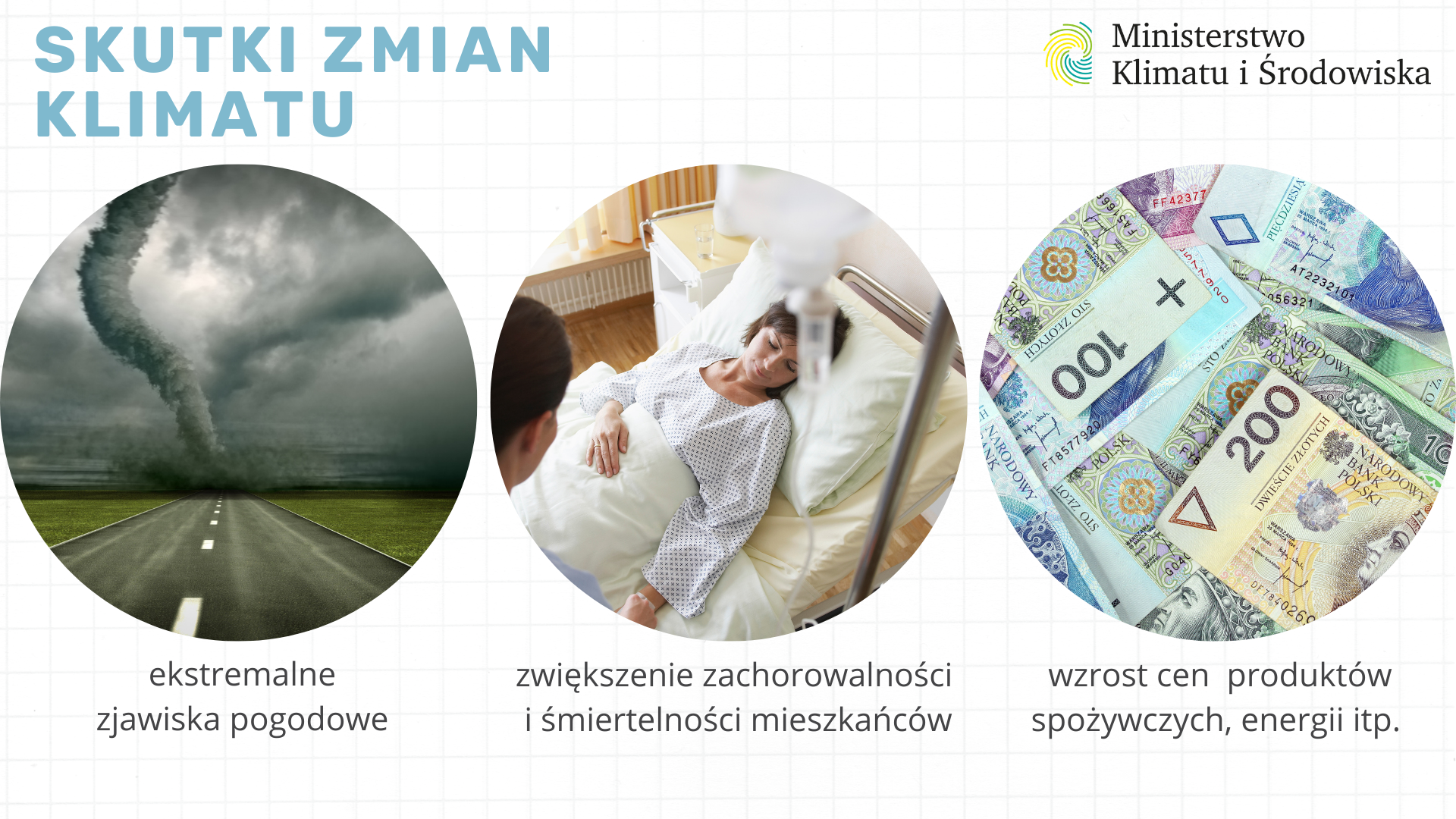 ekstremalne zjawiska pogodowe
wzrost cen produktów spożywczych, energii itp.
zwiększenie zachorowalności i śmiertelności mieszkańców
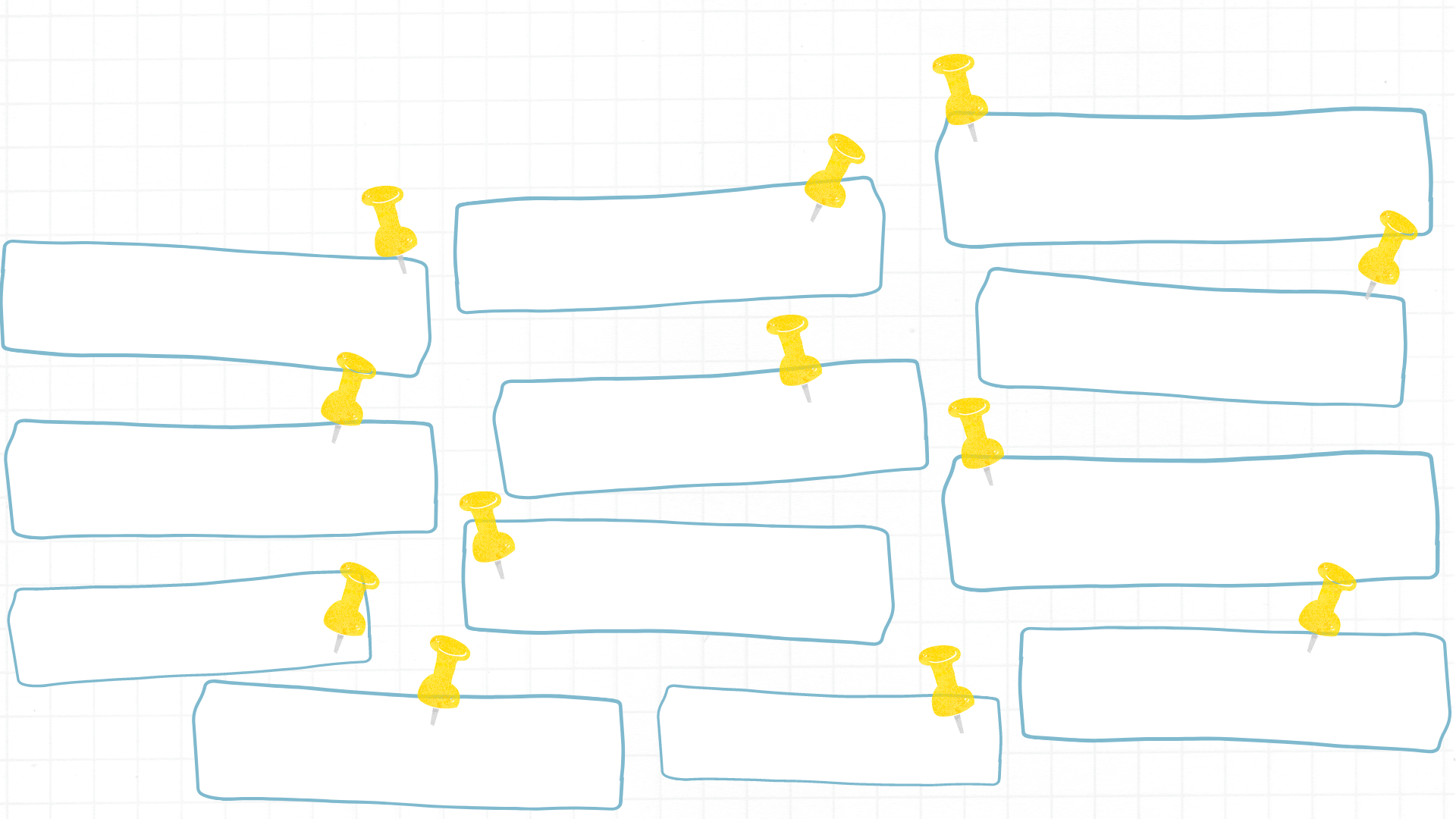 SKUTKI ZMIAN 
KLIMATU
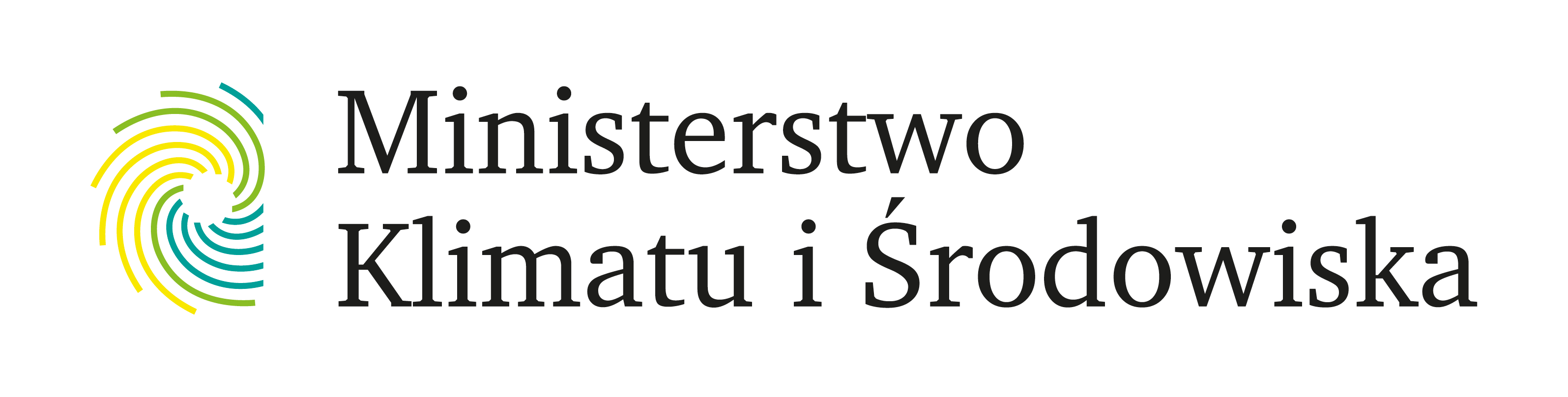 redukcja powierzchni obszarów zielonych i rekreacyjnych
spadek produkcji żywności
brak śniegu w zimie, ekstremalne upały latem
pojawianie się obcych gatunków zwierząt i roślin
obniżenie poziomów wód gruntowych
problemy z zaopatrzeniem w wodę
zmiana zasięgu chorób, ich szybsze rozprzestrzenianie się
zmiany zasięgów występowania gatunków
niszczenie dóbr materialnych
większe wydatki z budżetu państwa
przerwy w dostawach prądu
wzrost poziomu mórz
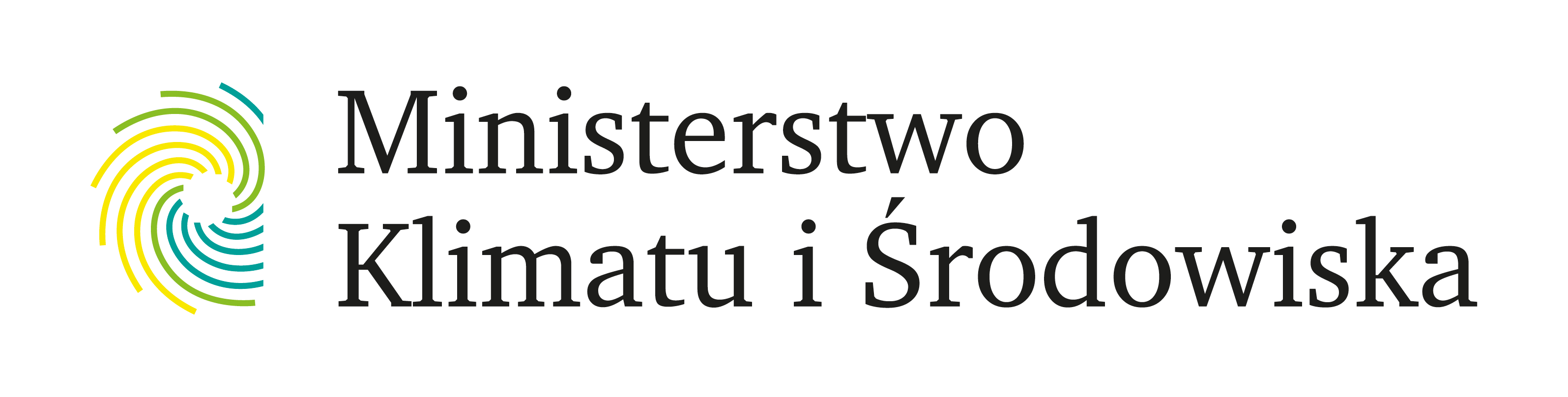 SKUTKI ZMIAN 
KLIMATU
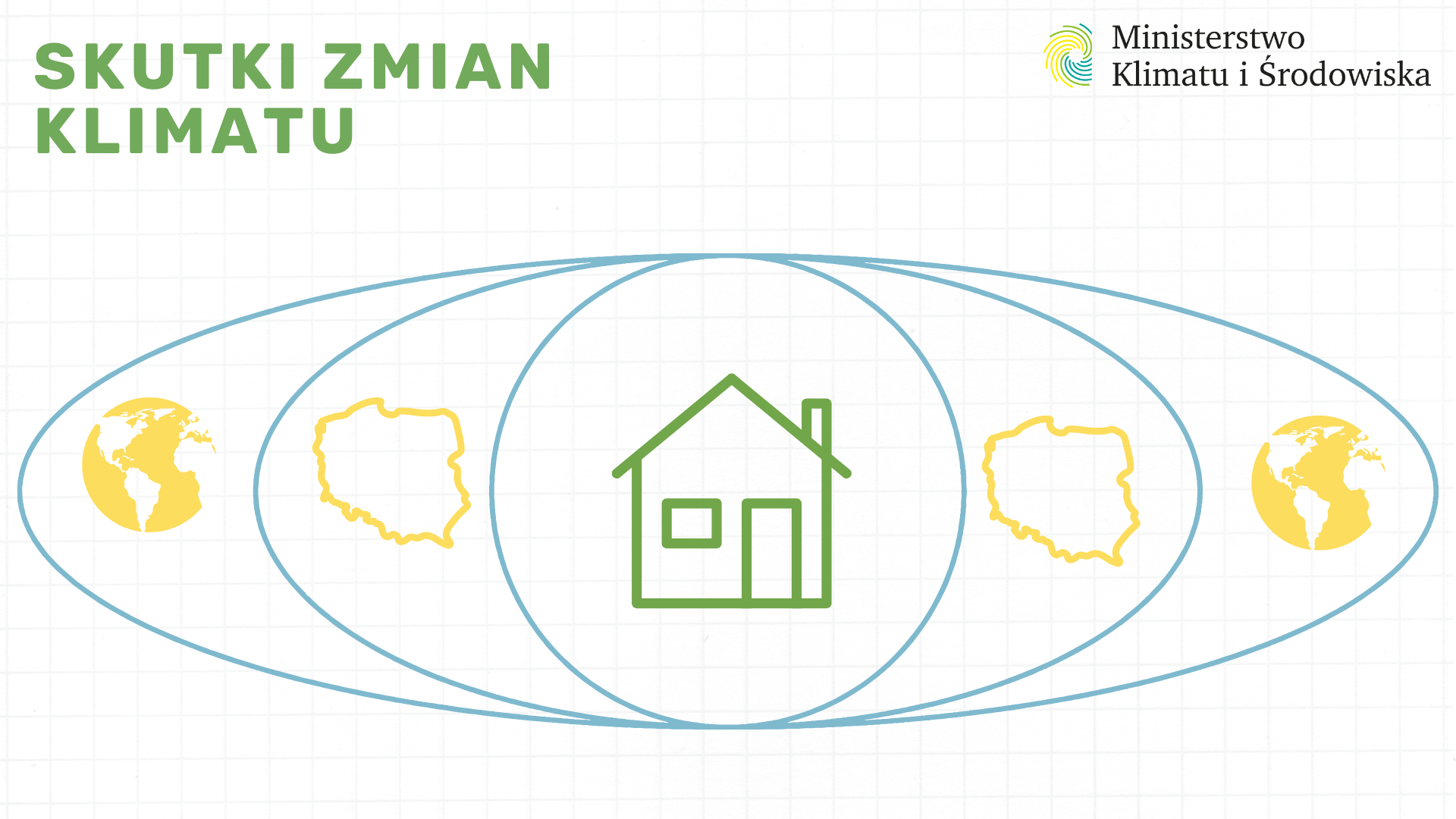 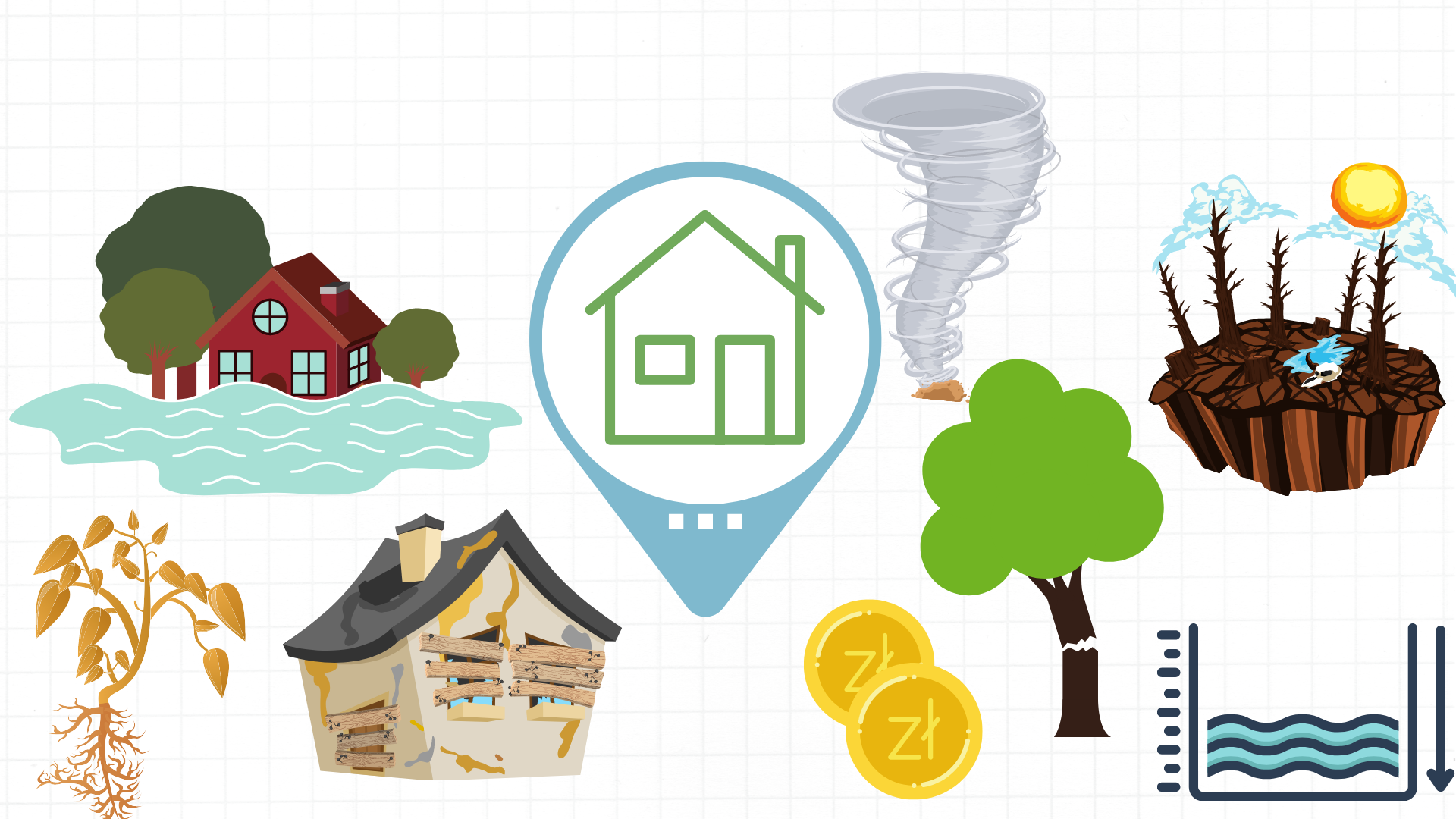 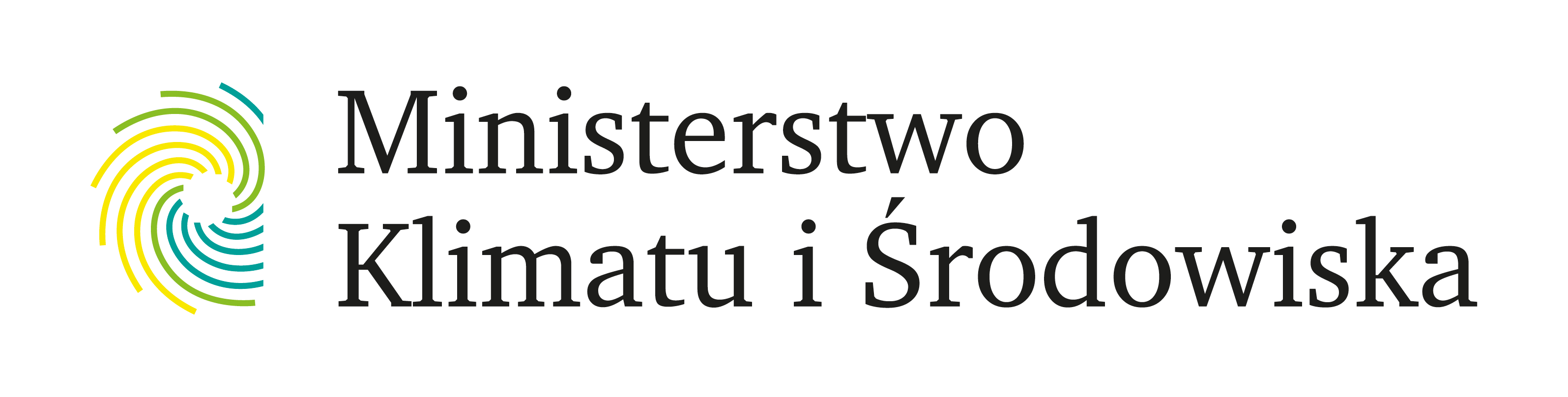 SKUTKI ZMIAN 
KLIMATU
SKUTKI ZMIAN 
KLIMATU
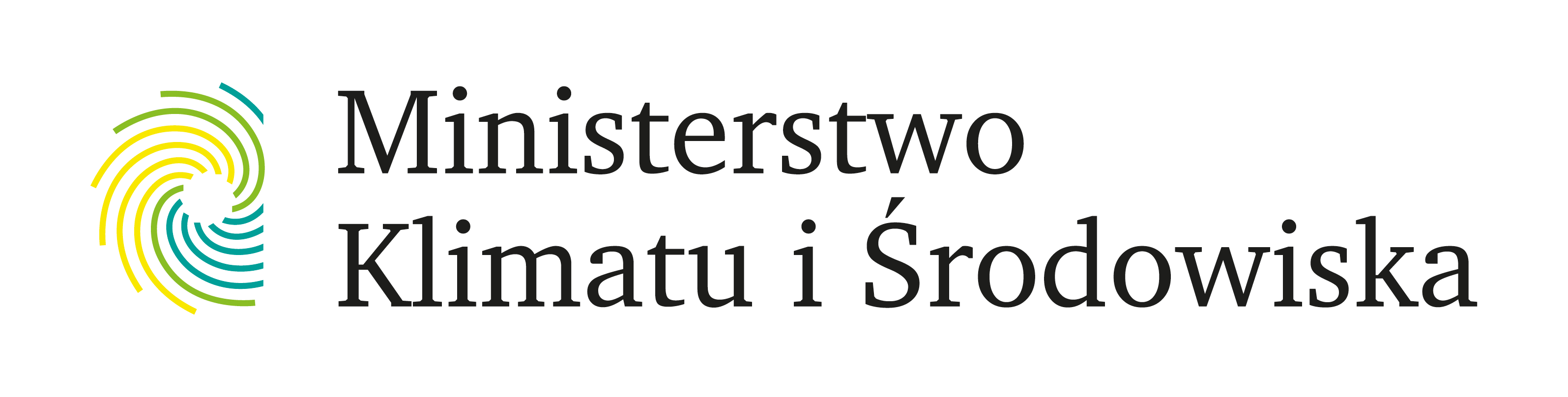 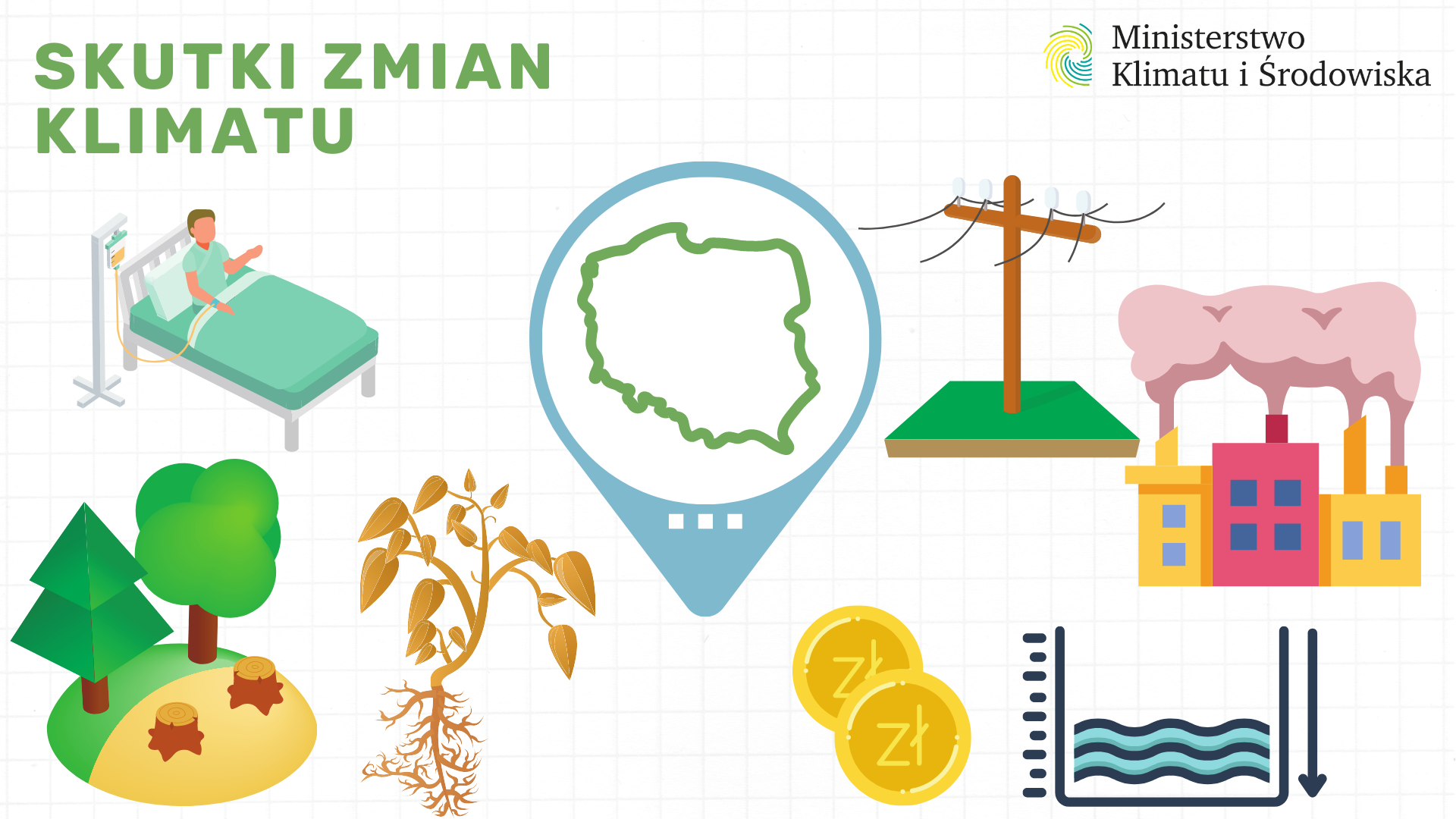 SKUTKI ZMIAN 
KLIMATU
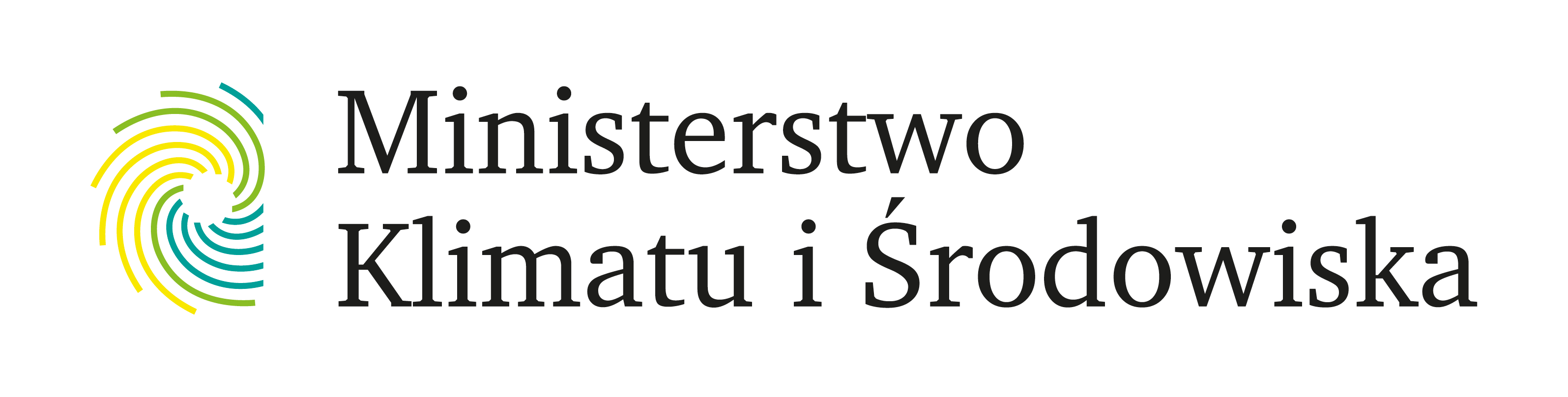 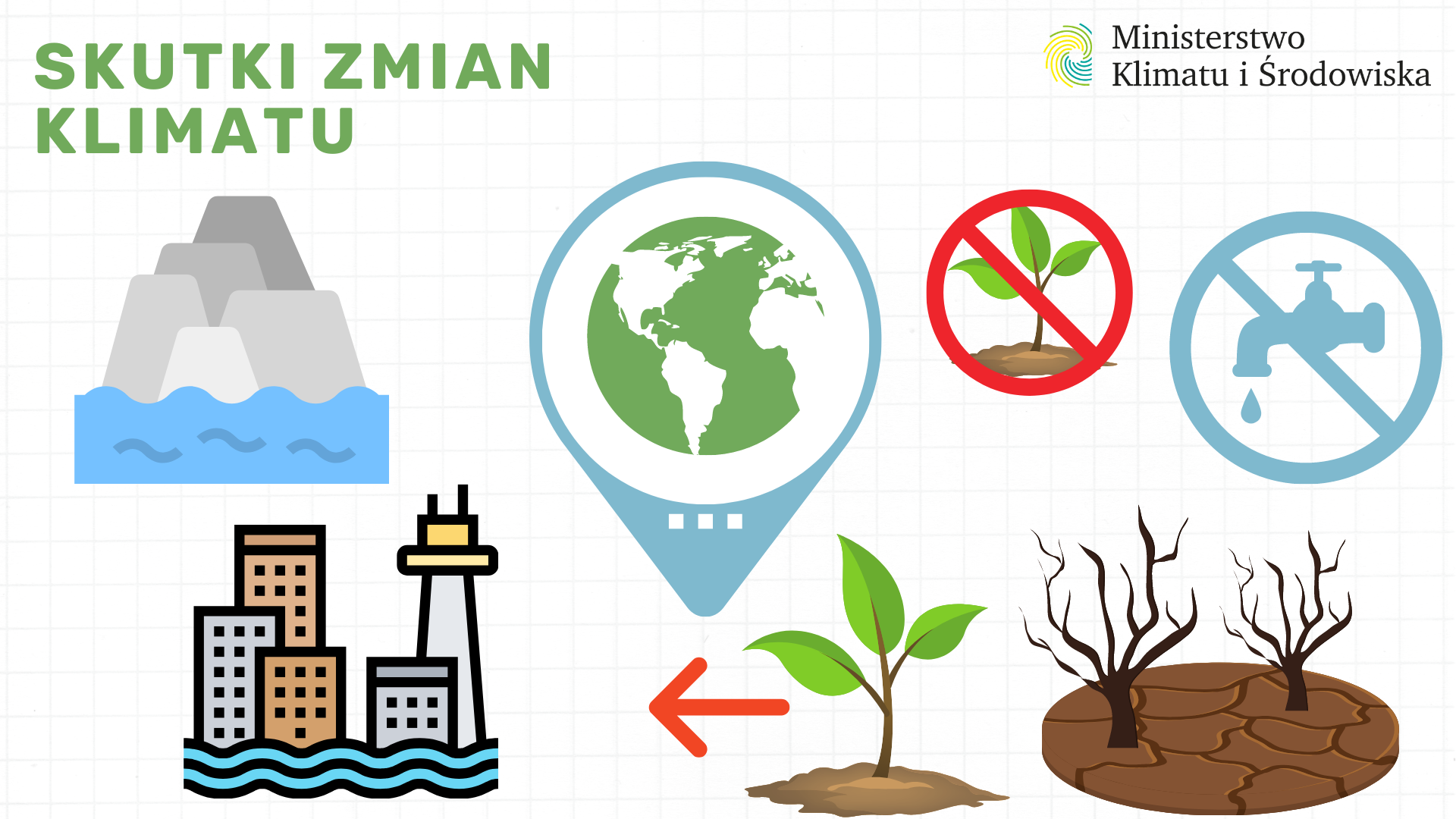 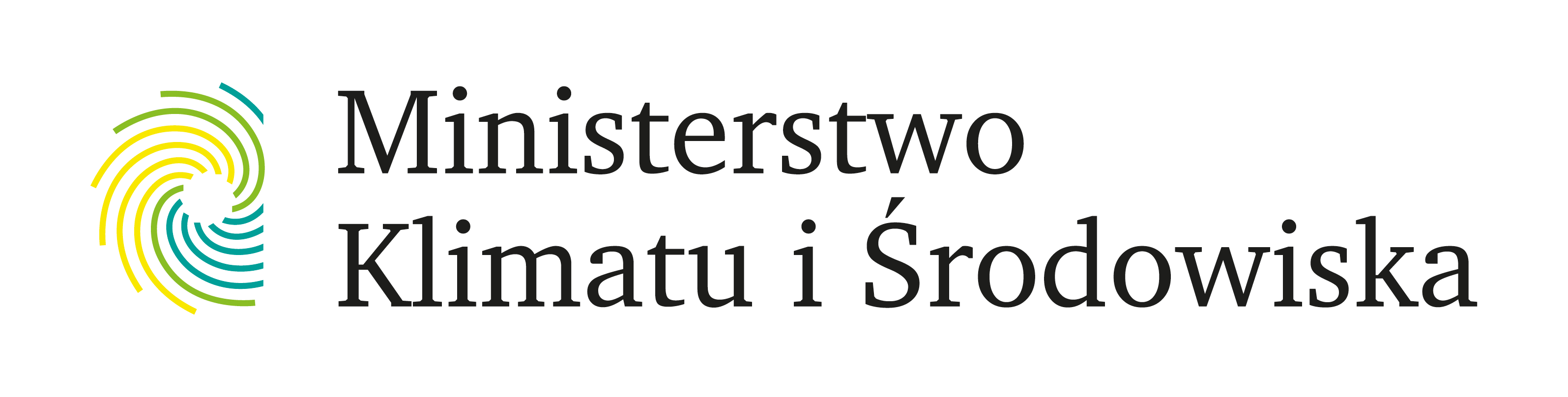 JAK MOŻEMY POMÓC KLIMATOWI?
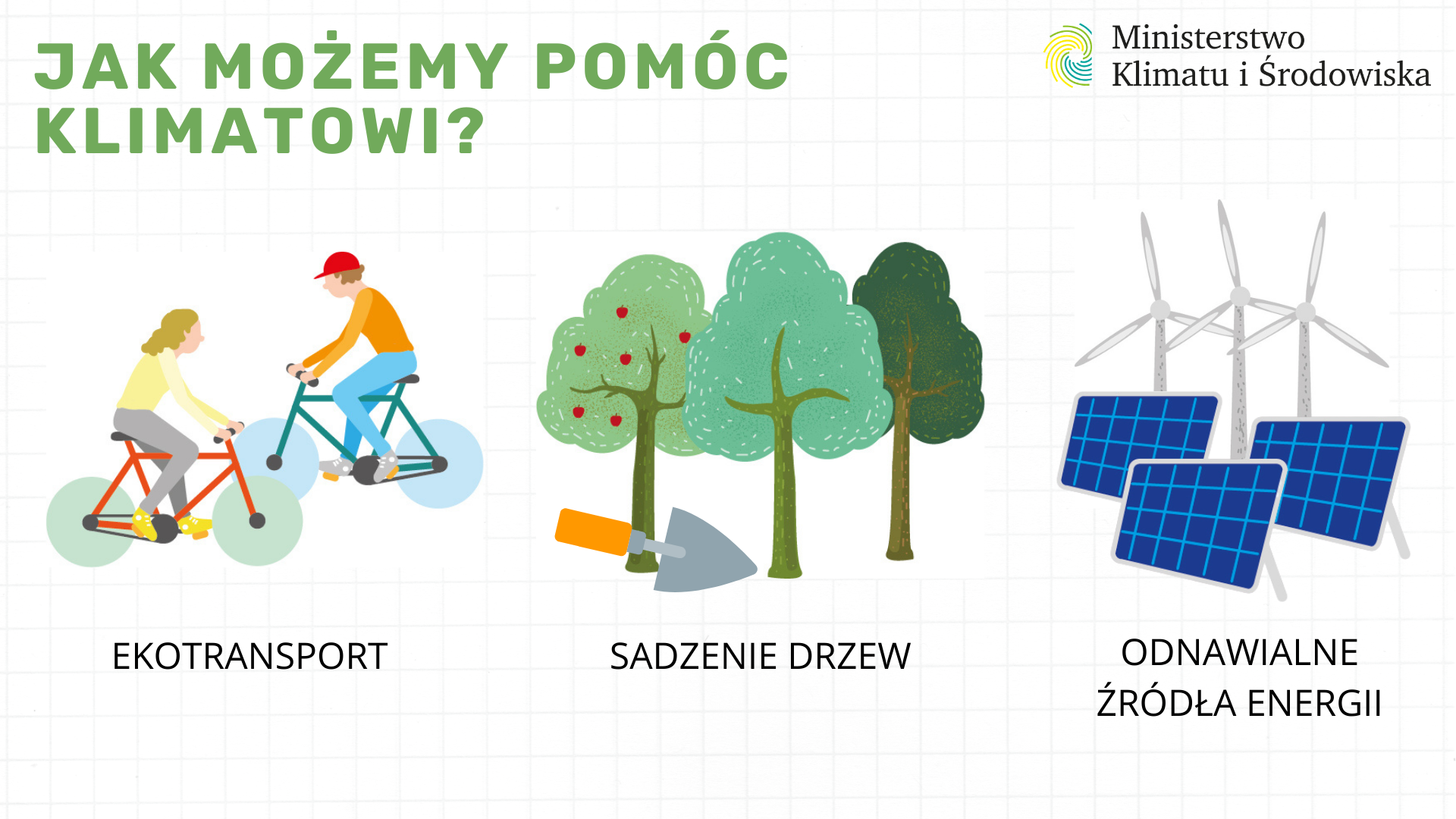 EKOTRANSPORT
ODNAWIALNE ŹRÓDŁA ENERGII
SADZENIE DRZEW
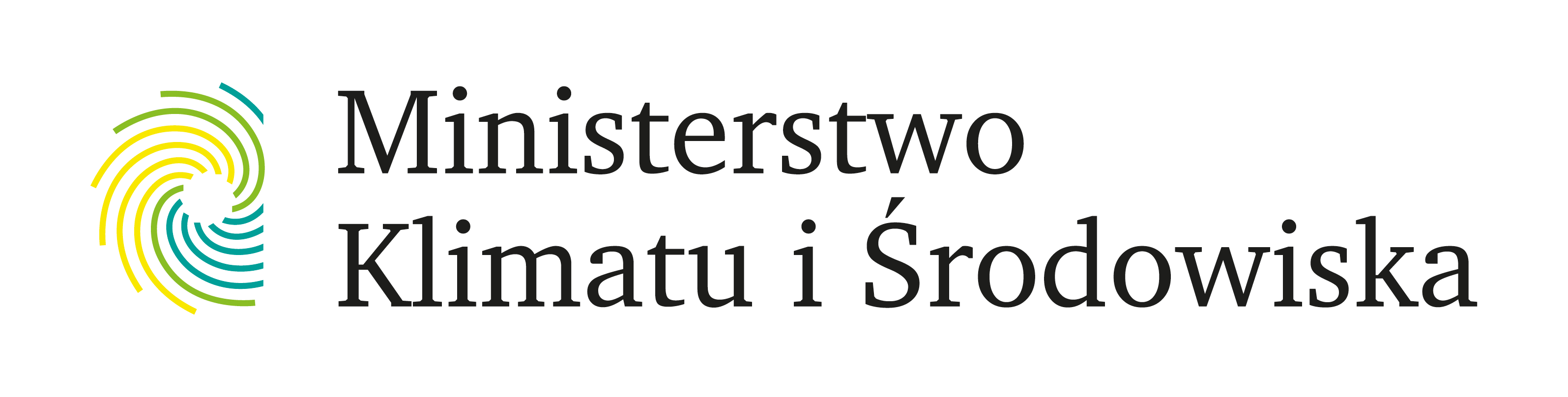 JAK MOŻEMY POMÓC KLIMATOWI?
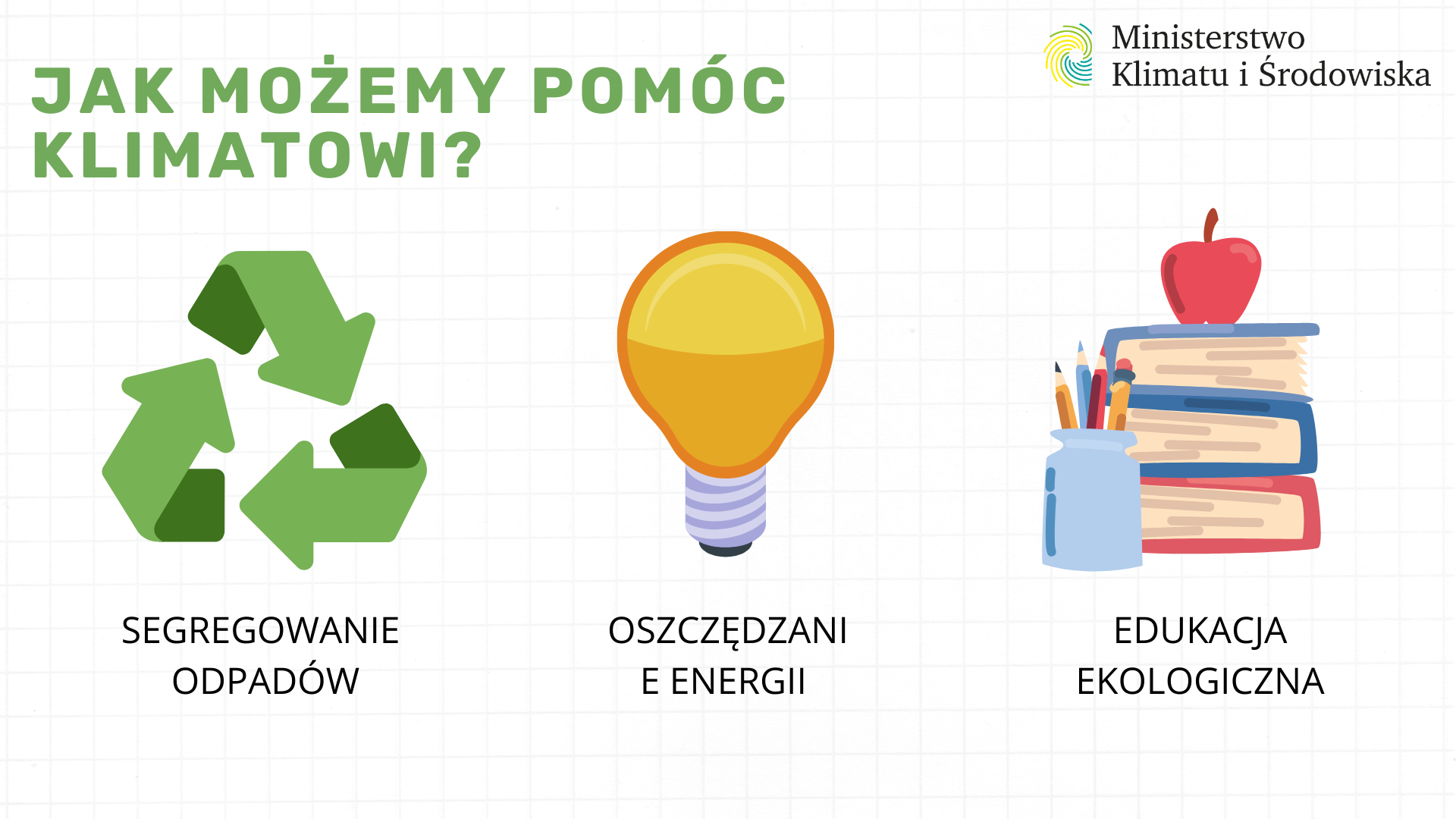 SEGREGOWANIE ODPADÓW
EDUKACJA EKOLOGICZNA
OSZCZĘDZANIE ENERGII
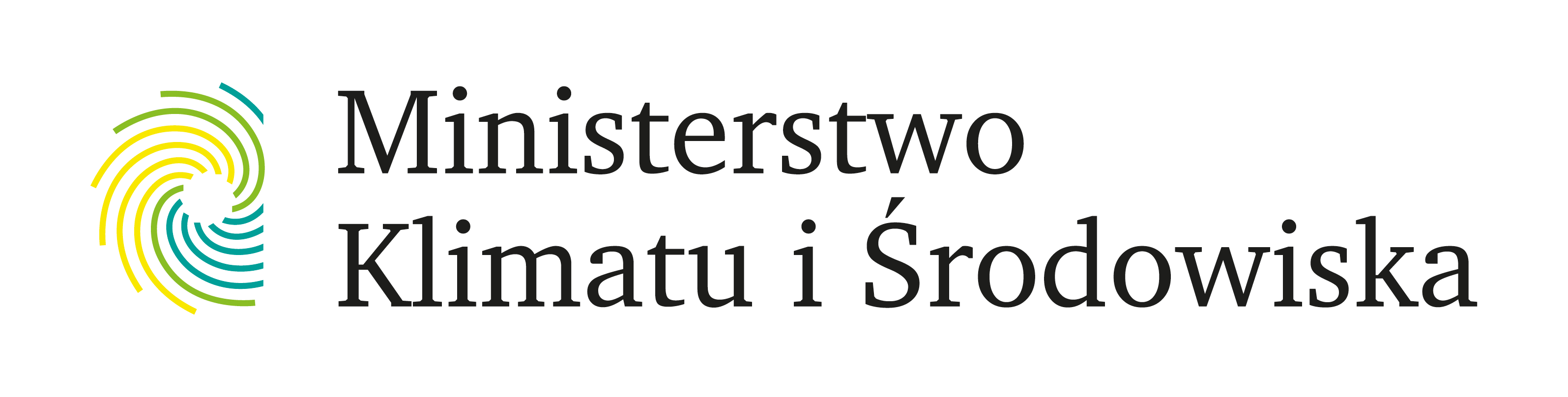 JAK MOŻEMY POMÓC KLIMATOWI?
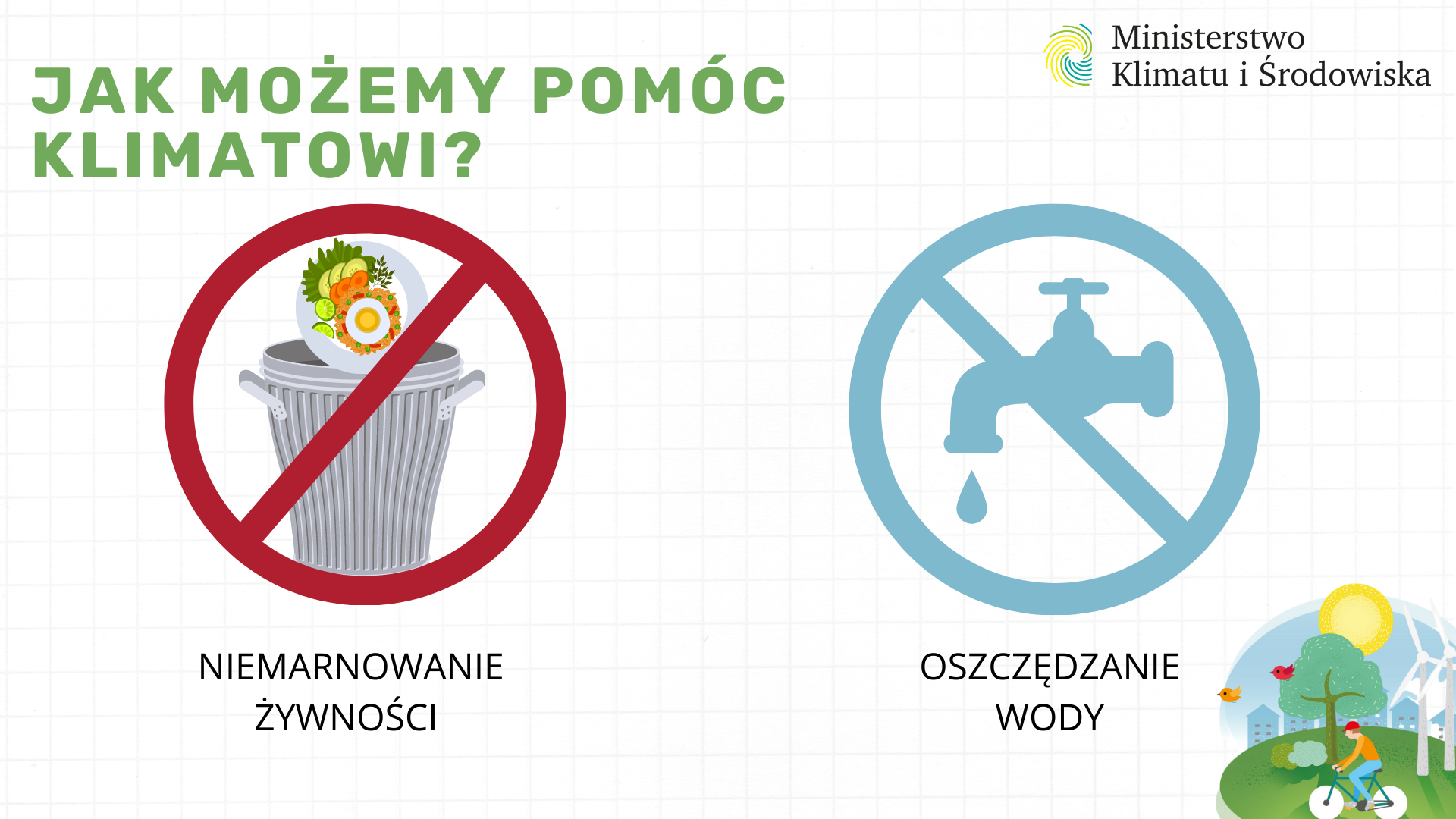 OSZCZĘDZANIE WODY
NIEMARNOWANIE ŻYWNOŚCI
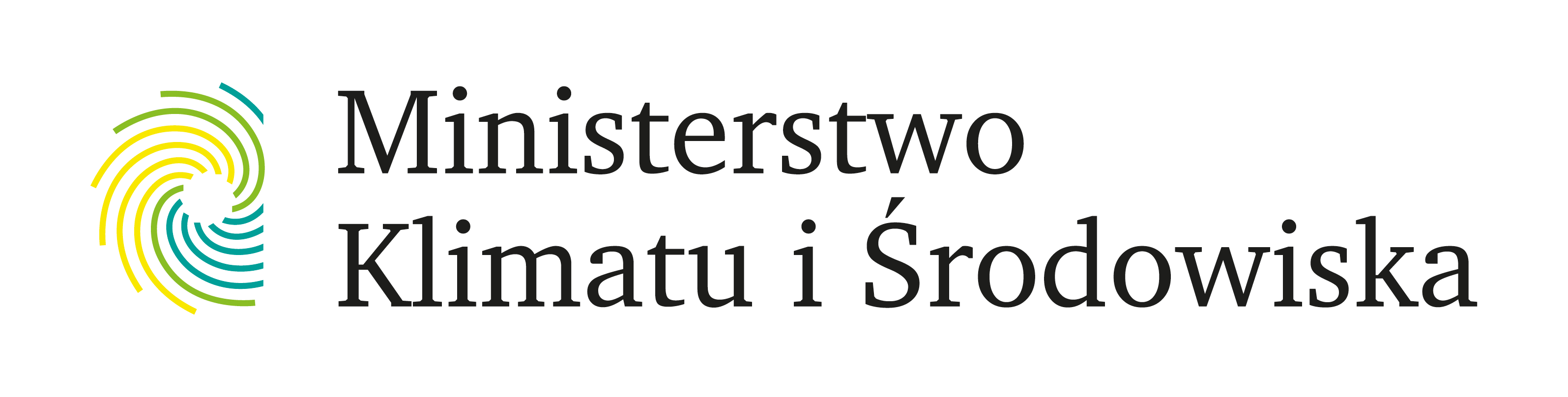 ODNAWIALNEŹRÓDŁA ENERGII
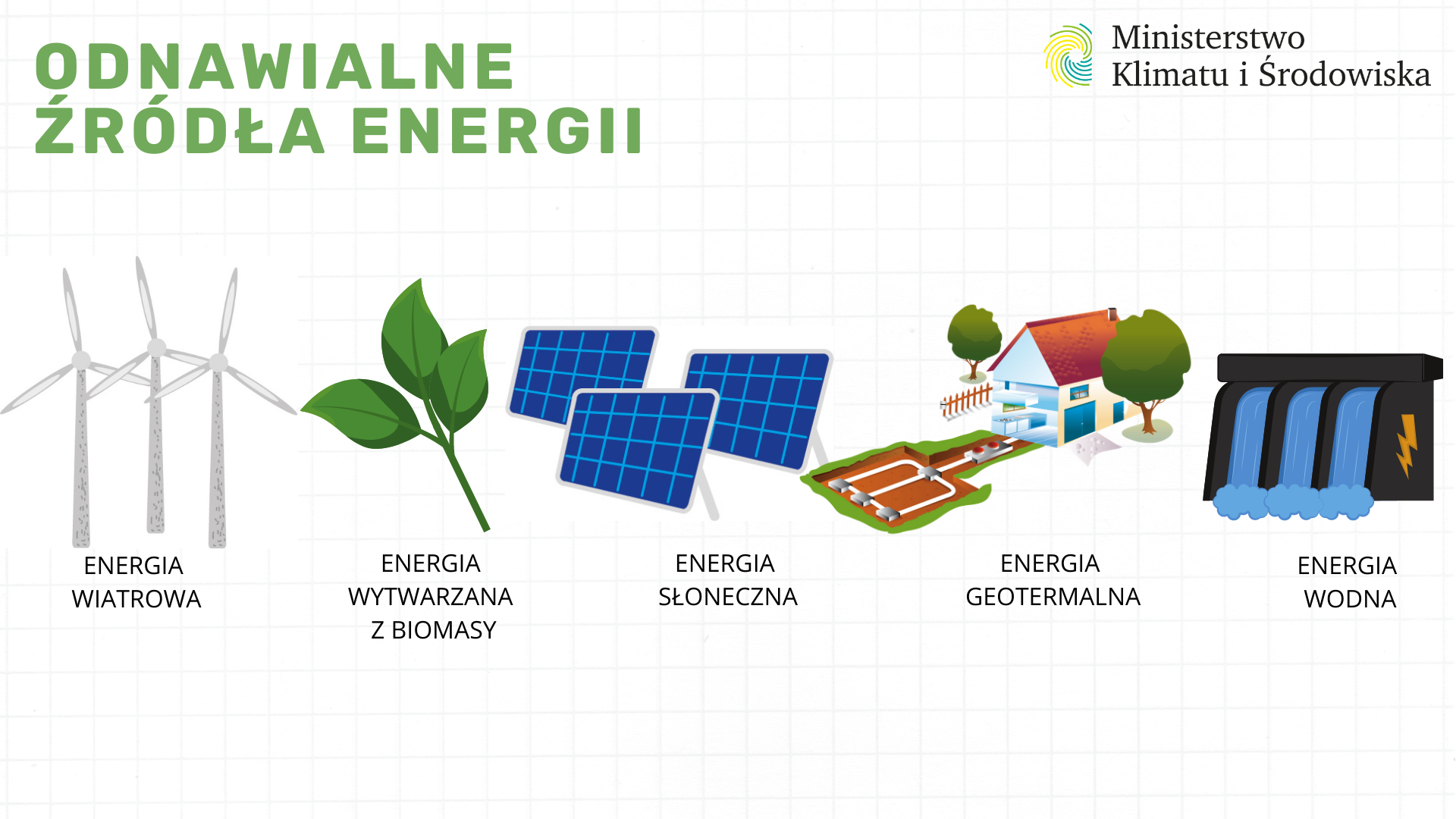 ENERGIA GEOTERMALNA
ENERGIA WIATROWA
ENERGIA WYTWARZANA
Z BIOMASY
ENERGIA WODNA
ENERGIA SŁONECZNA
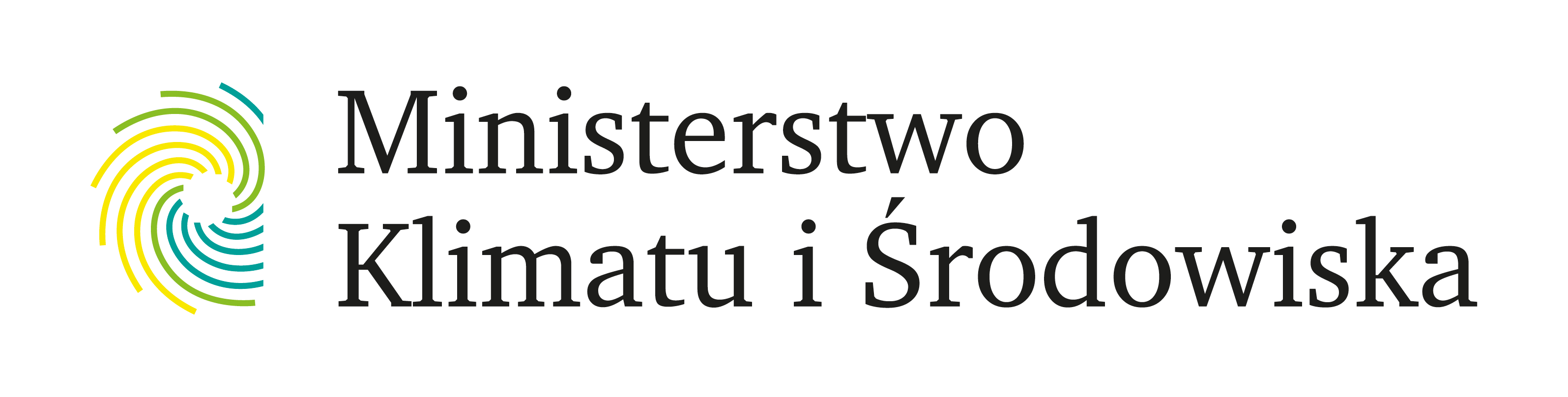 NIEODNAWIALNEŹRÓDŁA ENERGII
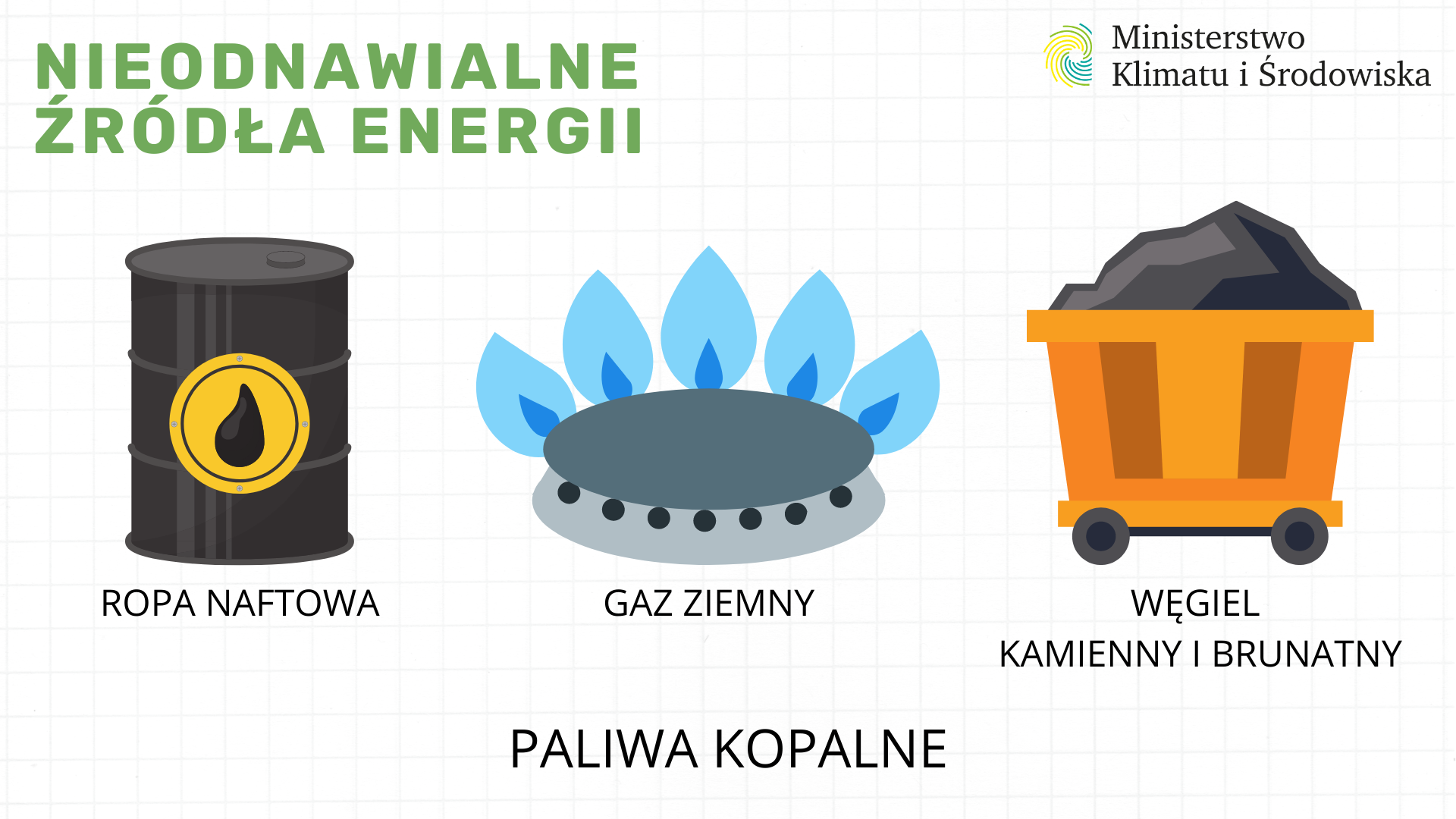 WĘGIEL KAMIENNY I BRUNATNY
ROPA NAFTOWA
GAZ ZIEMNY
PALIWA KOPALNE
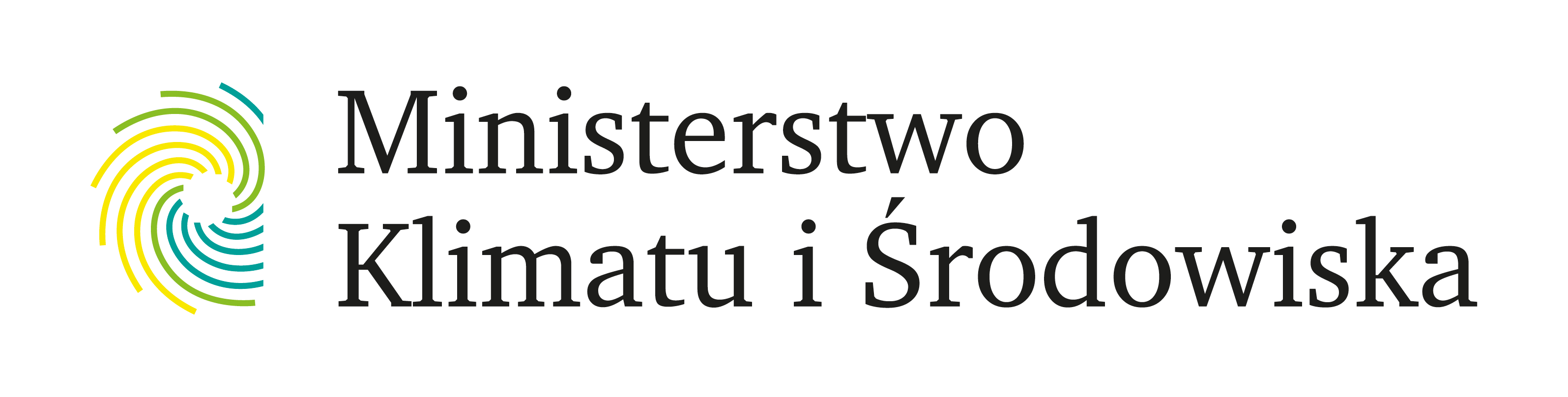 ŹRÓDŁA ENERGII
ŹRÓDŁA ENERGII SZKODZĄCE ŚRODOWISKU
ŹRÓDŁA ENERGII PRZYJAZNE DLA ŚRODOWISKA
czyli emitujące dwutlenek węgla (CO2), tlenek węgla (IV) i inne zanieczyszczenia do atmosfery
czyli nieemitujące dwutlenku węgla (CO2), tlenek węgla (IV) i innych zanieczyszczeń do atmosfery
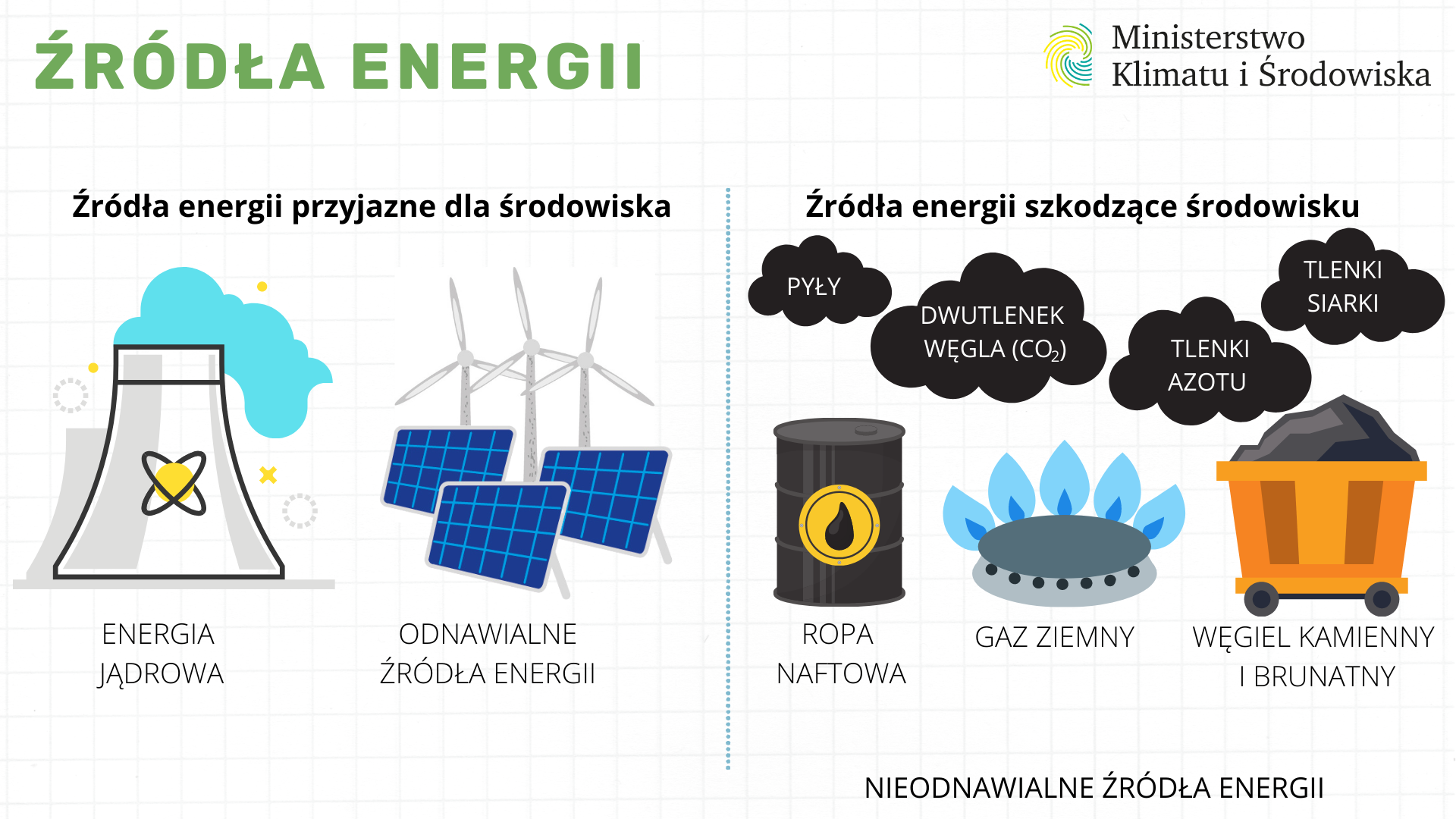 NIEODNAWIALNE ŹRÓDŁA ENERGII
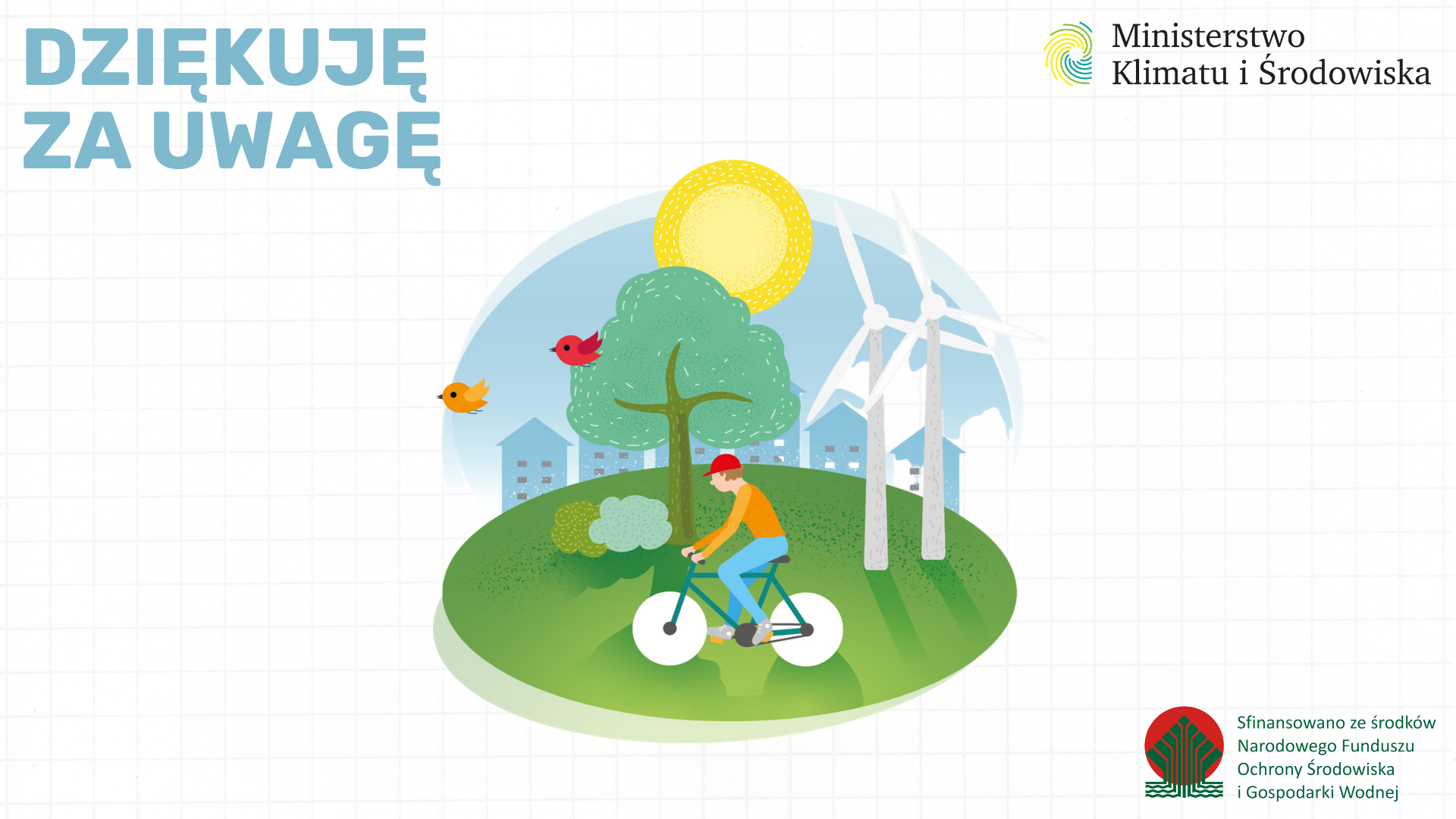